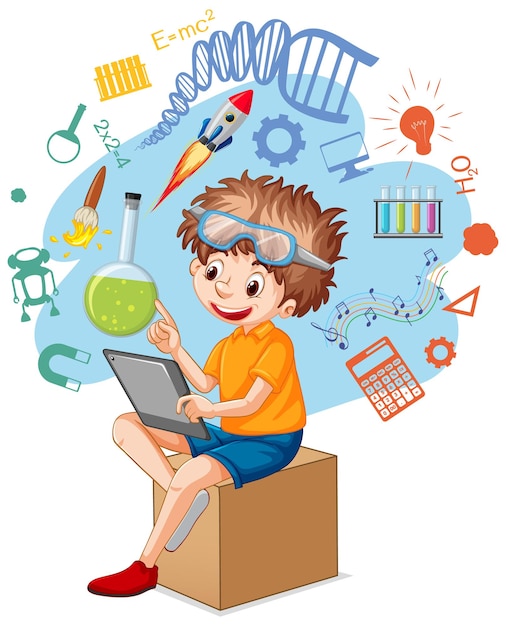 Математика
1 клас
Урок 28
Число і цифра 9. 
Поняття «дев'ятий»
Організація класу
Добрий день, дорогі друзі!
Добрий день!
На вас чекає гарний день.
Бачу, всі веселі і здорові
До уроку всі готові!
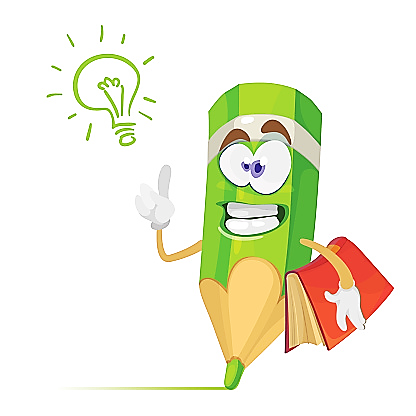 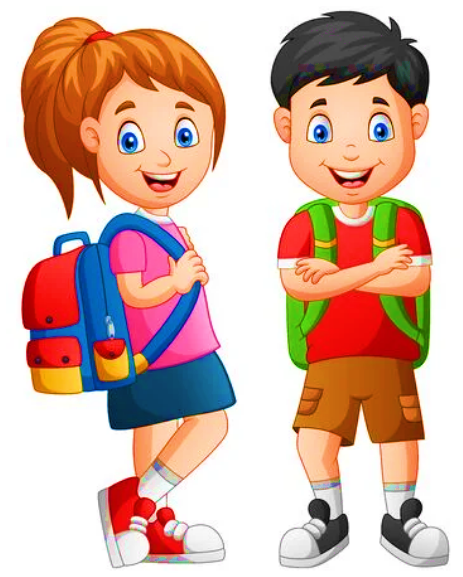 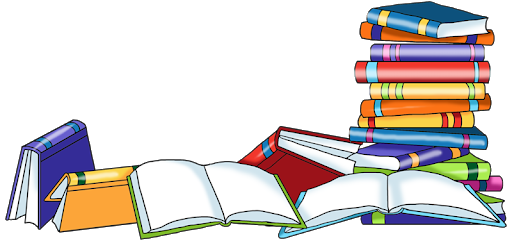 Організація класу. Правила уроку «Дай мені 5»
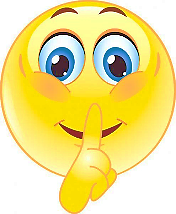 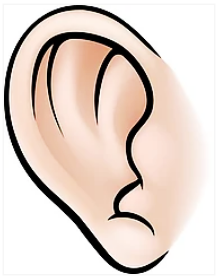 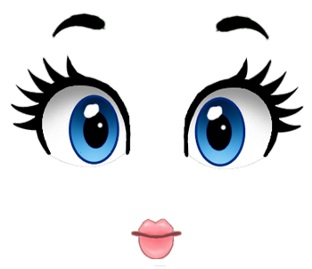 ротик мовчить
очі дивляться
вуха слухають
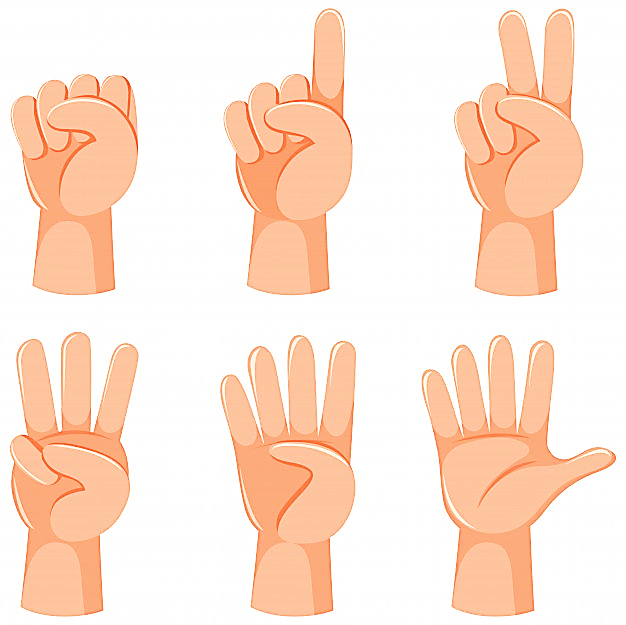 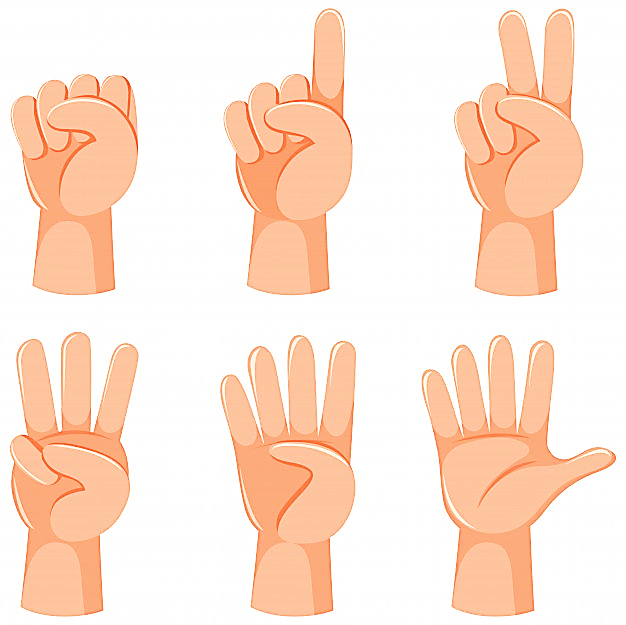 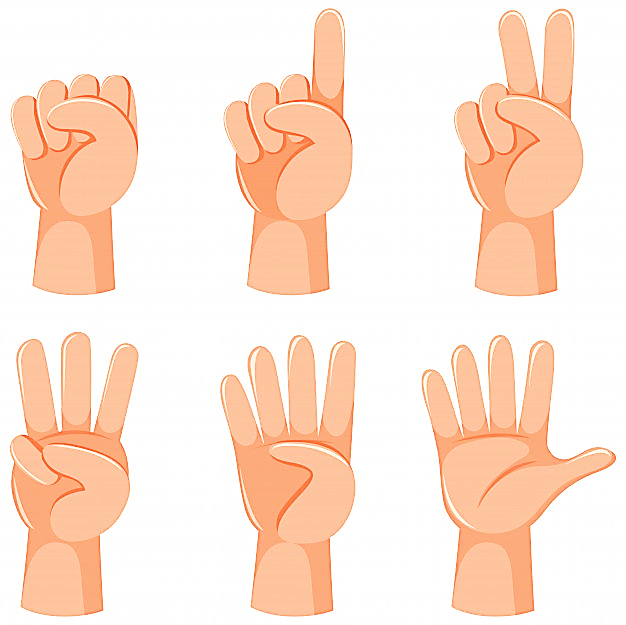 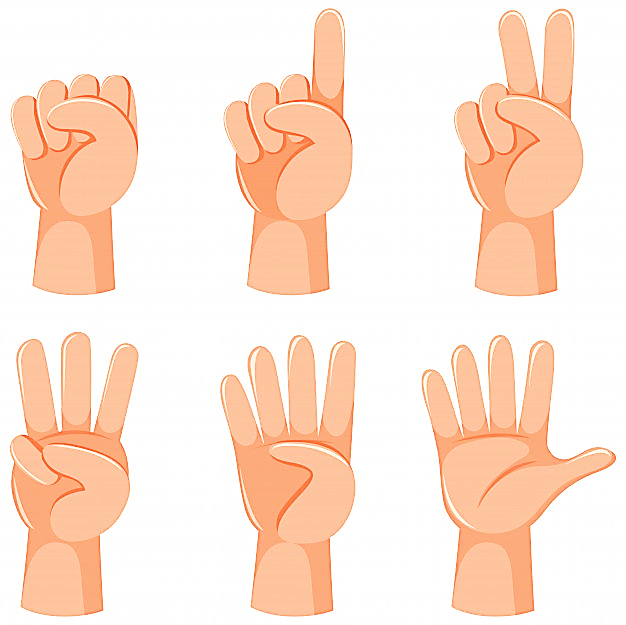 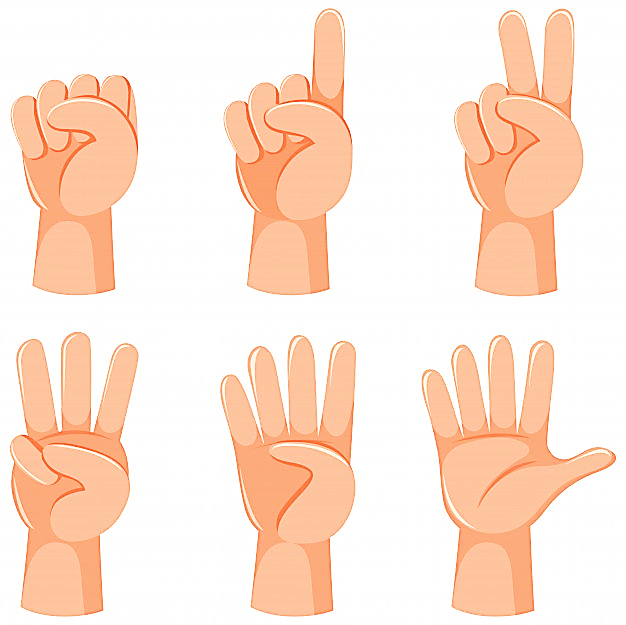 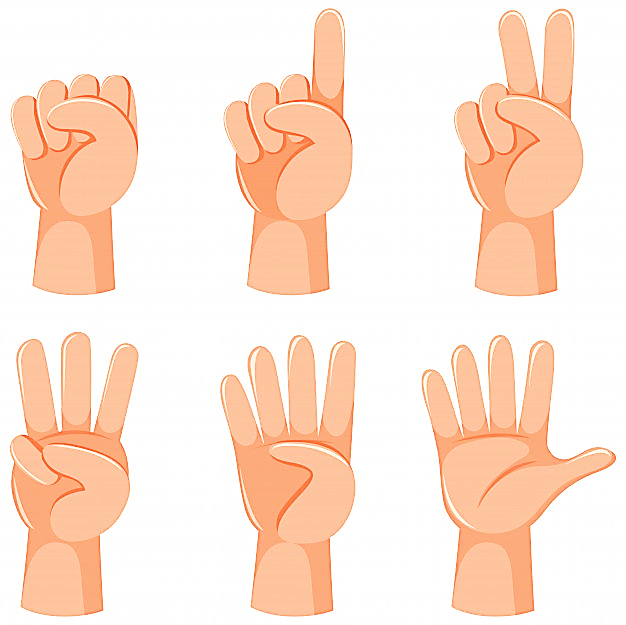 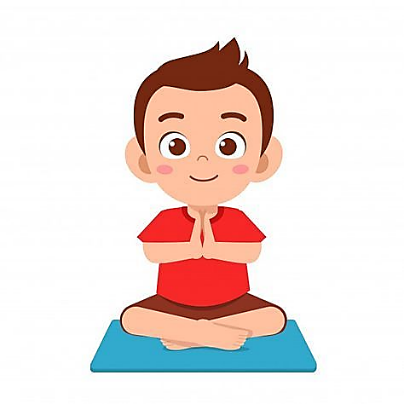 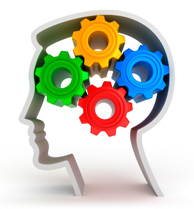 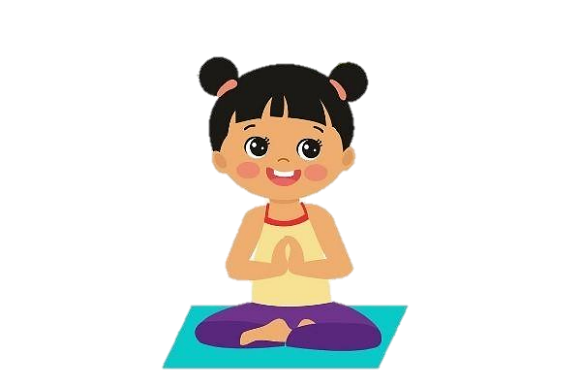 руки, ноги не рухаються
голова працює
Дай мені 5
Полічи цифри в порядку зростання
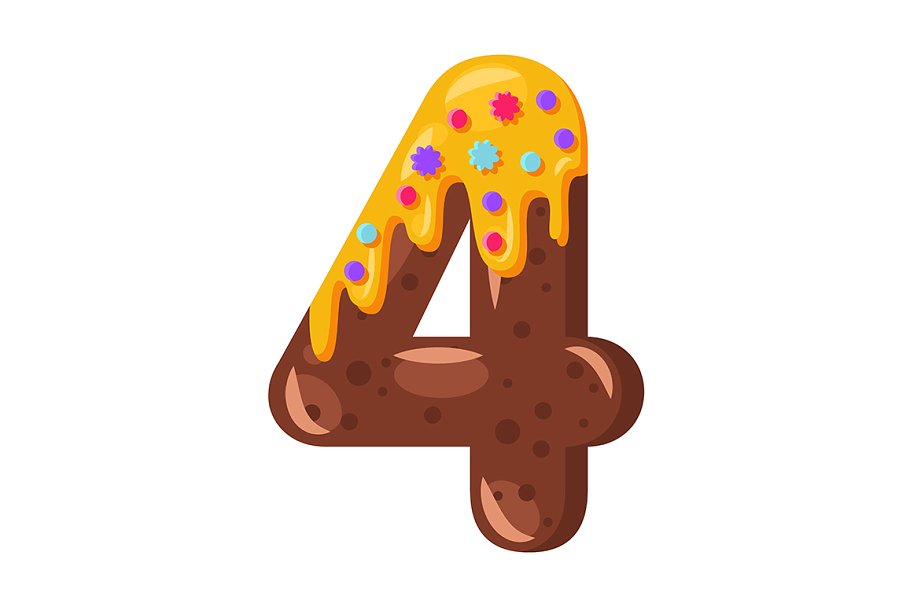 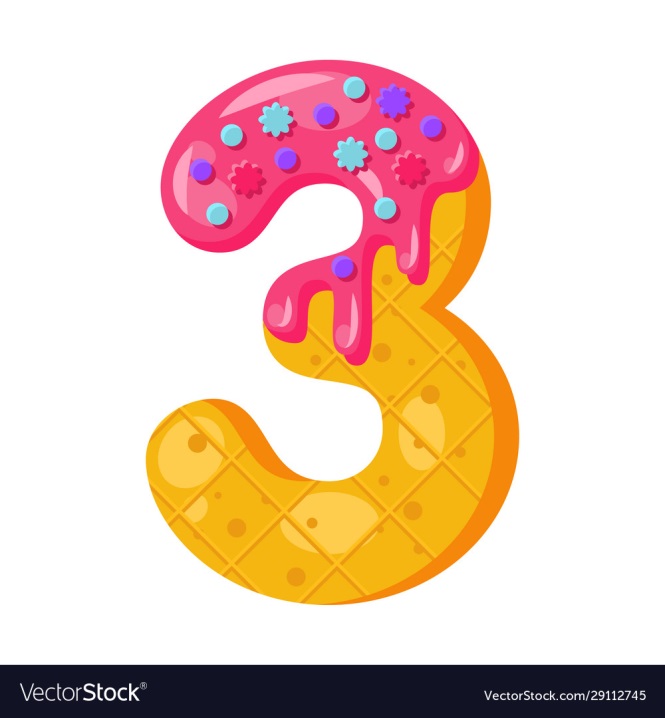 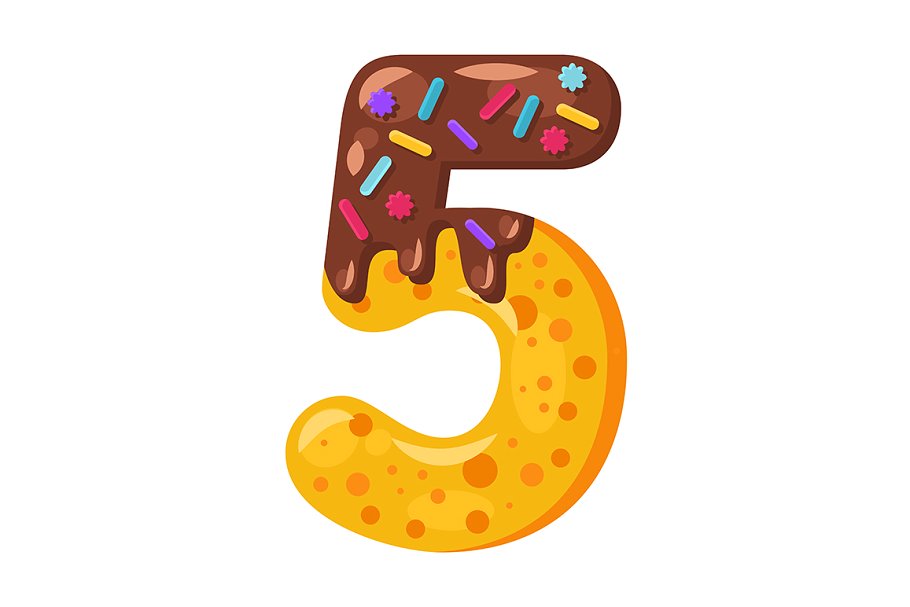 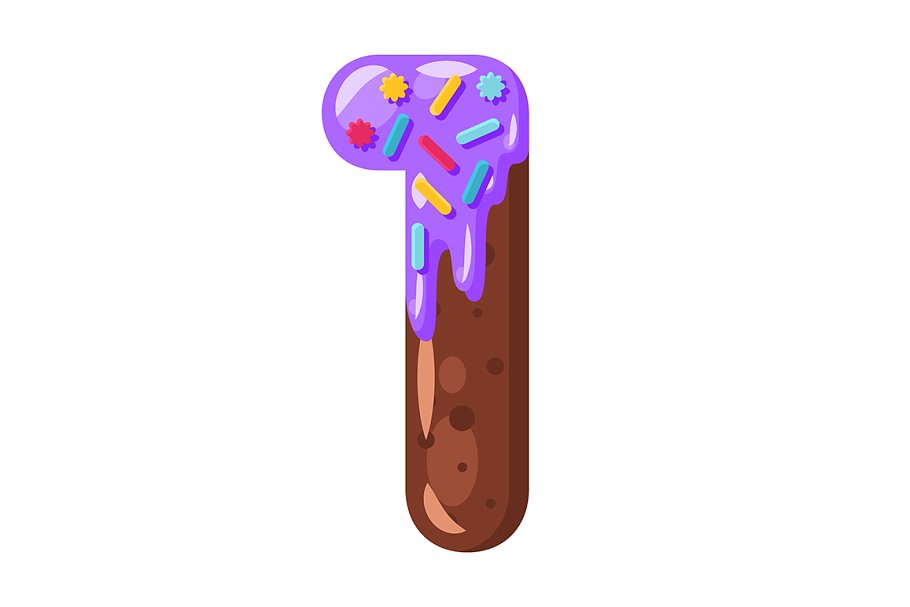 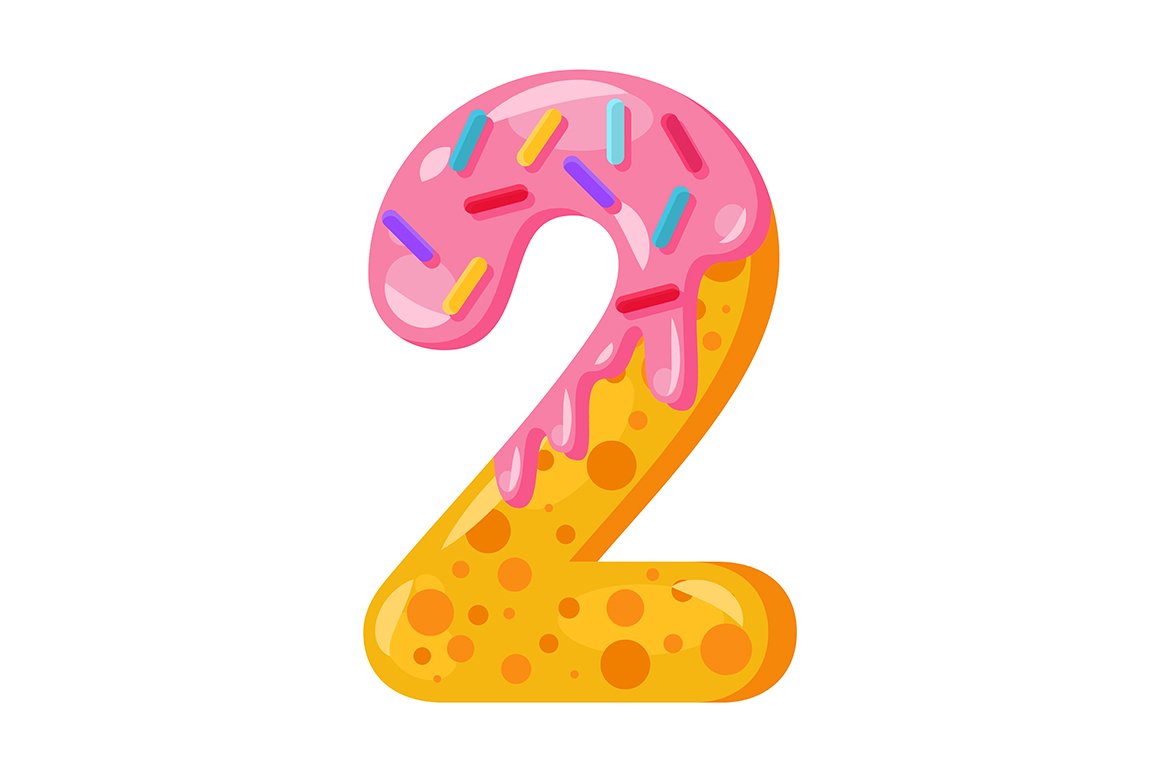 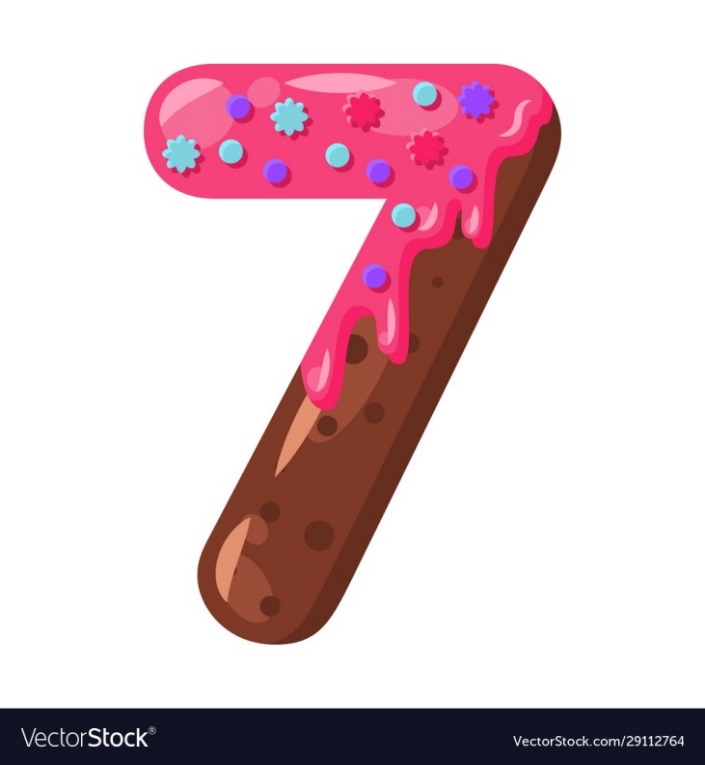 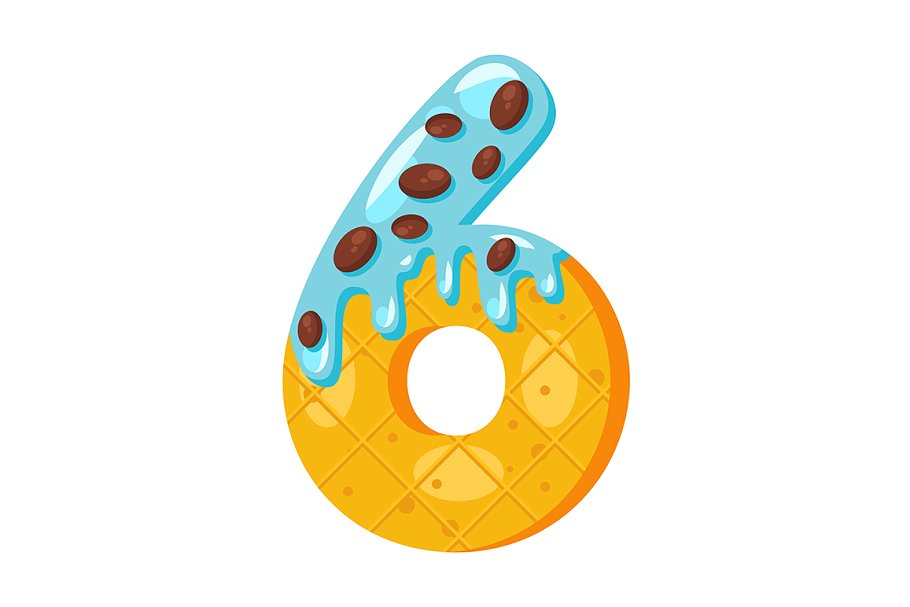 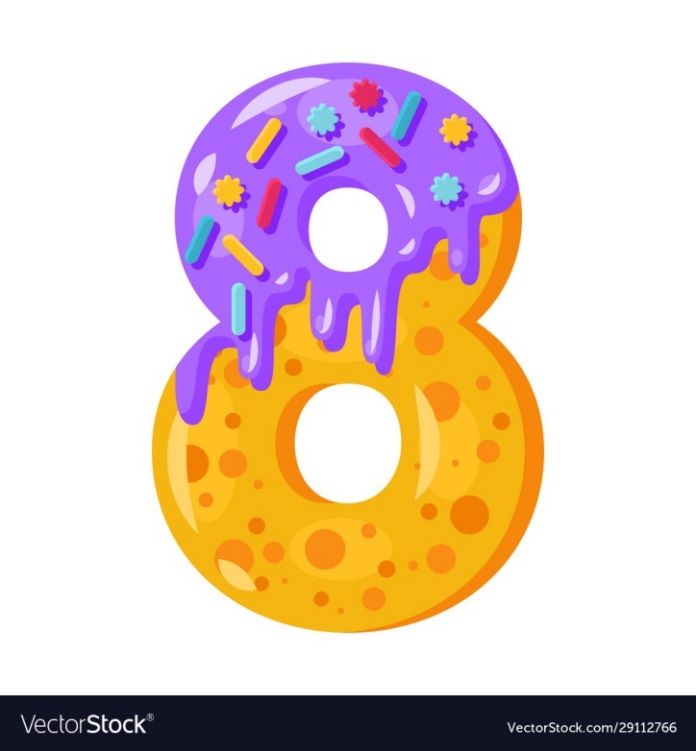 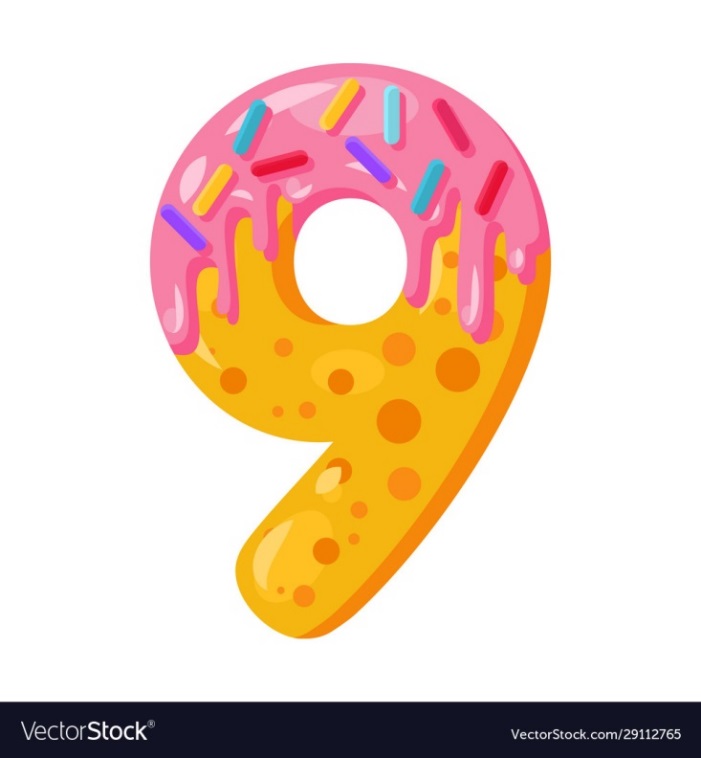 Полічи цифри в порядку спадання
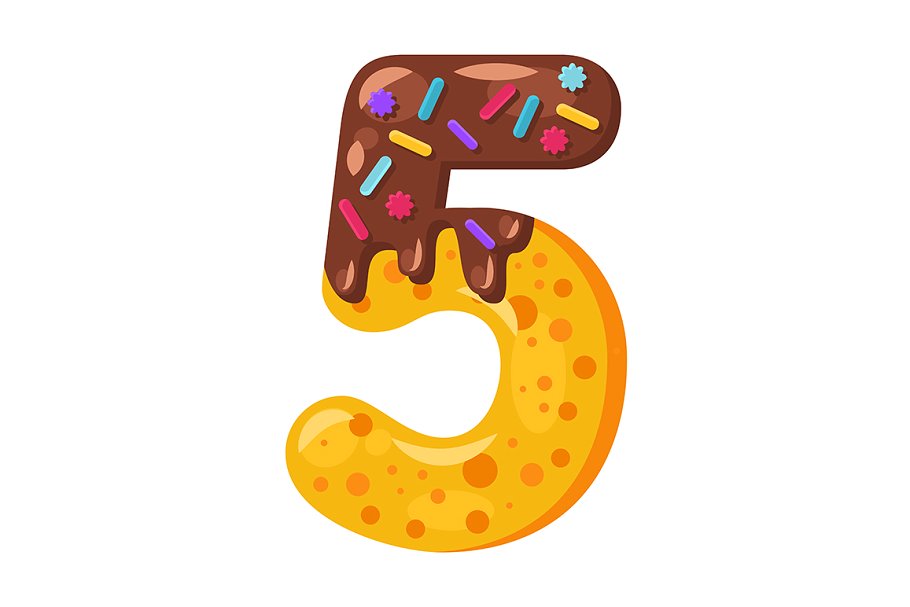 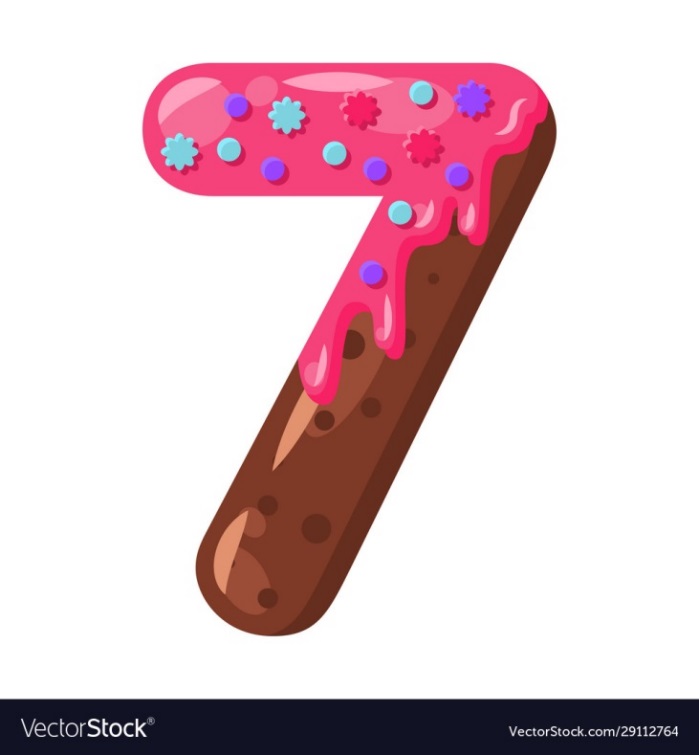 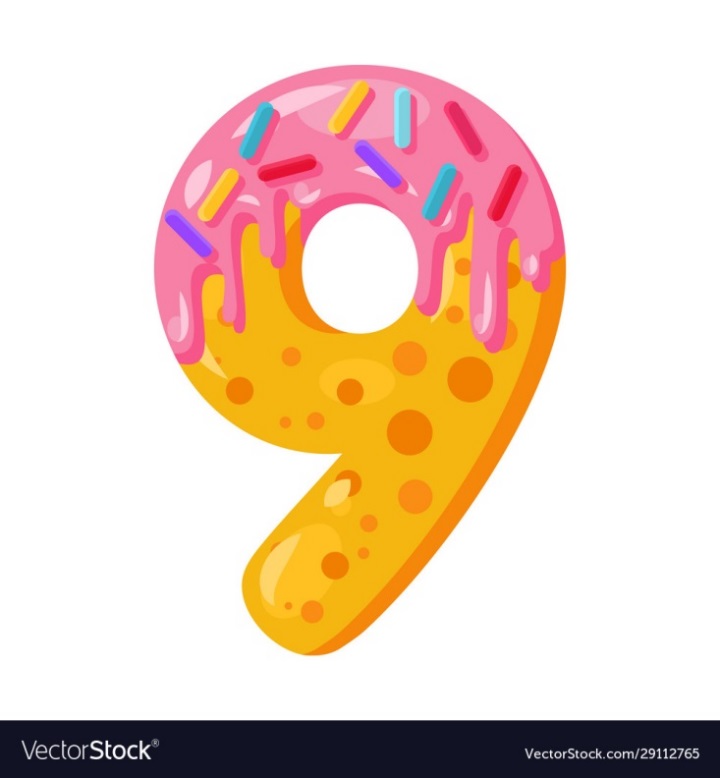 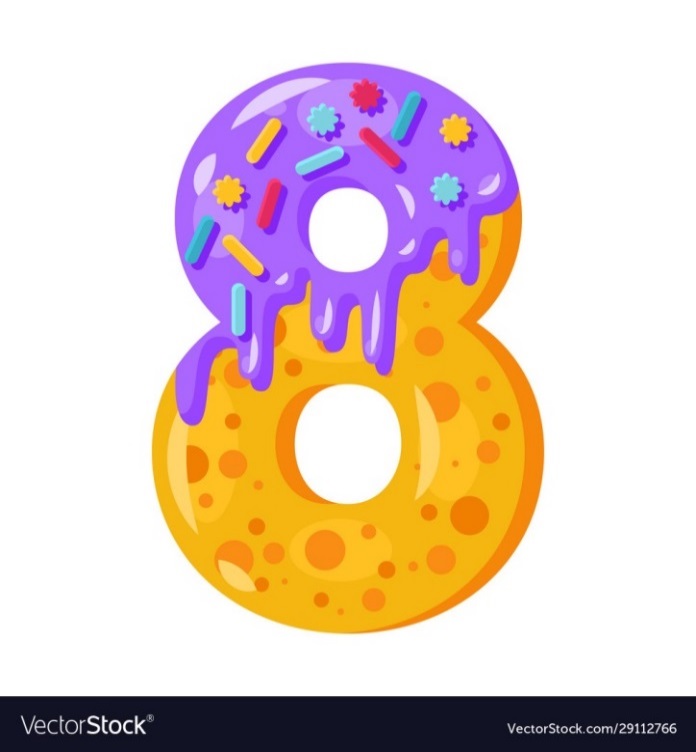 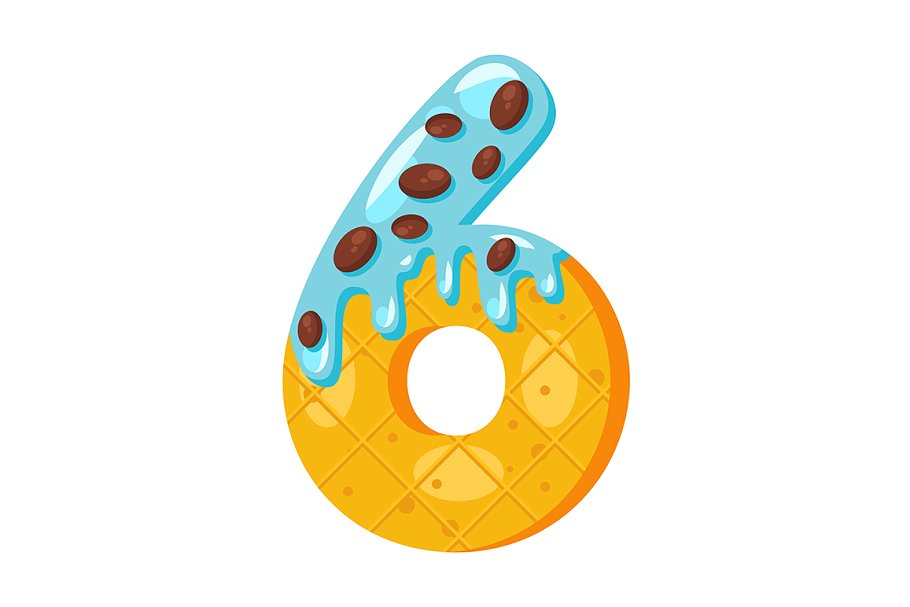 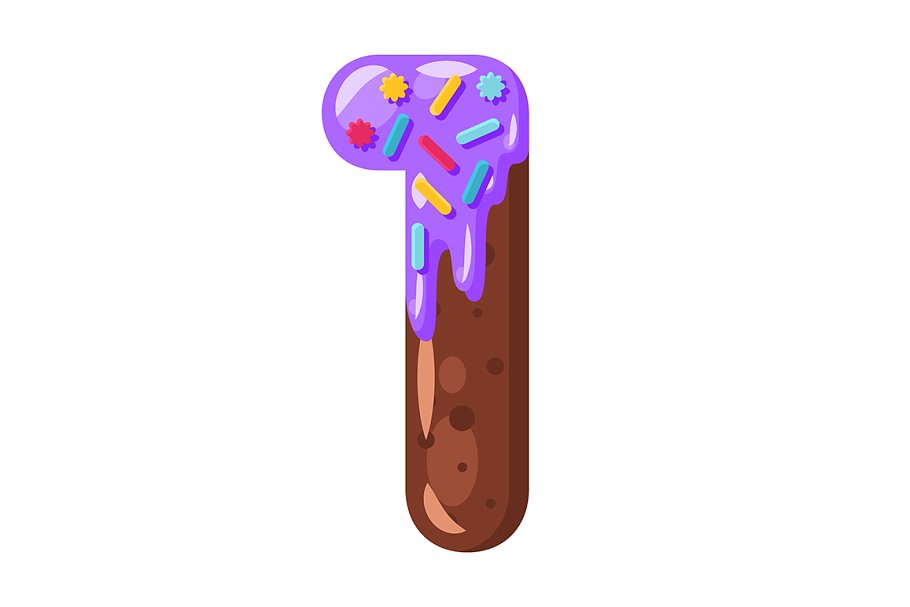 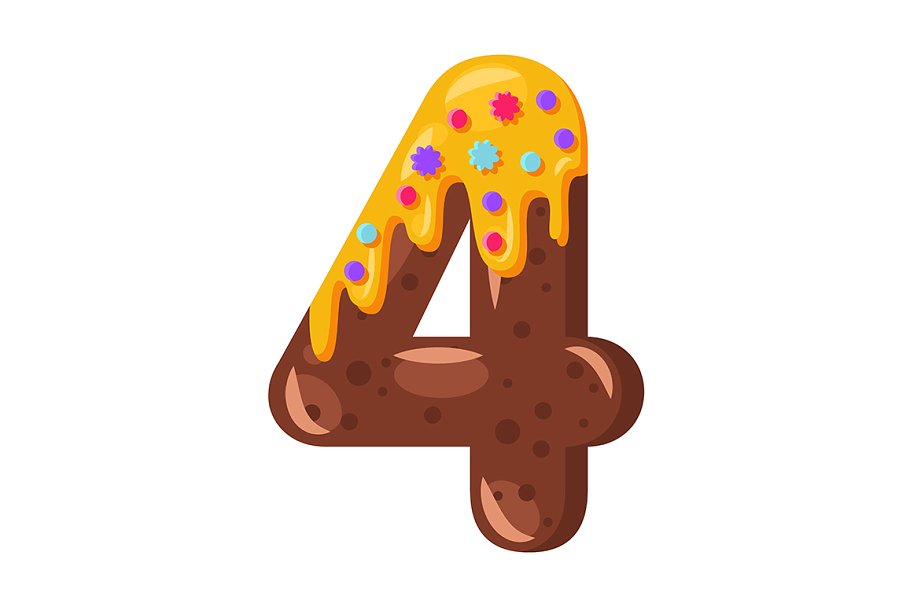 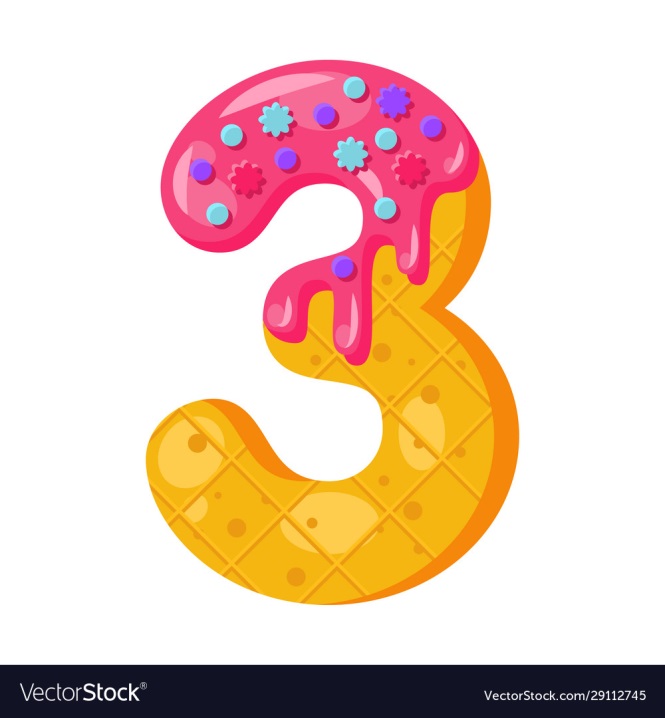 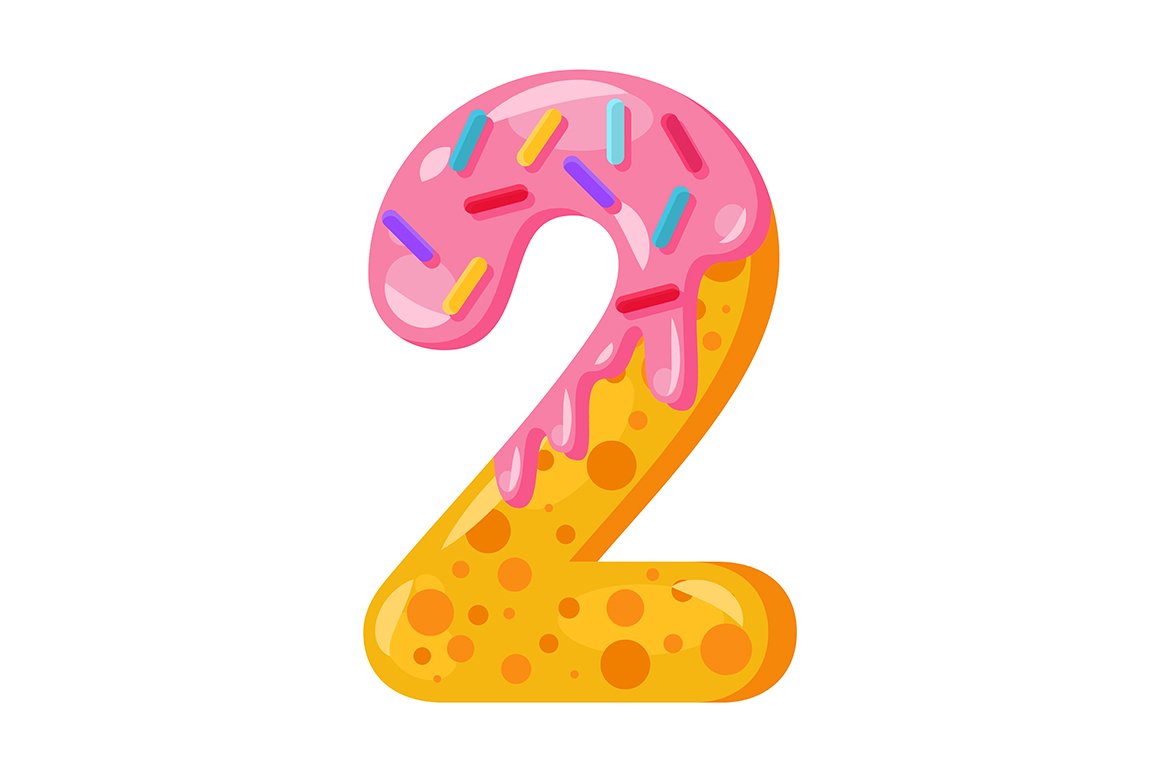 Повторення складу числа 8. Гра «Засели будиночок 8»
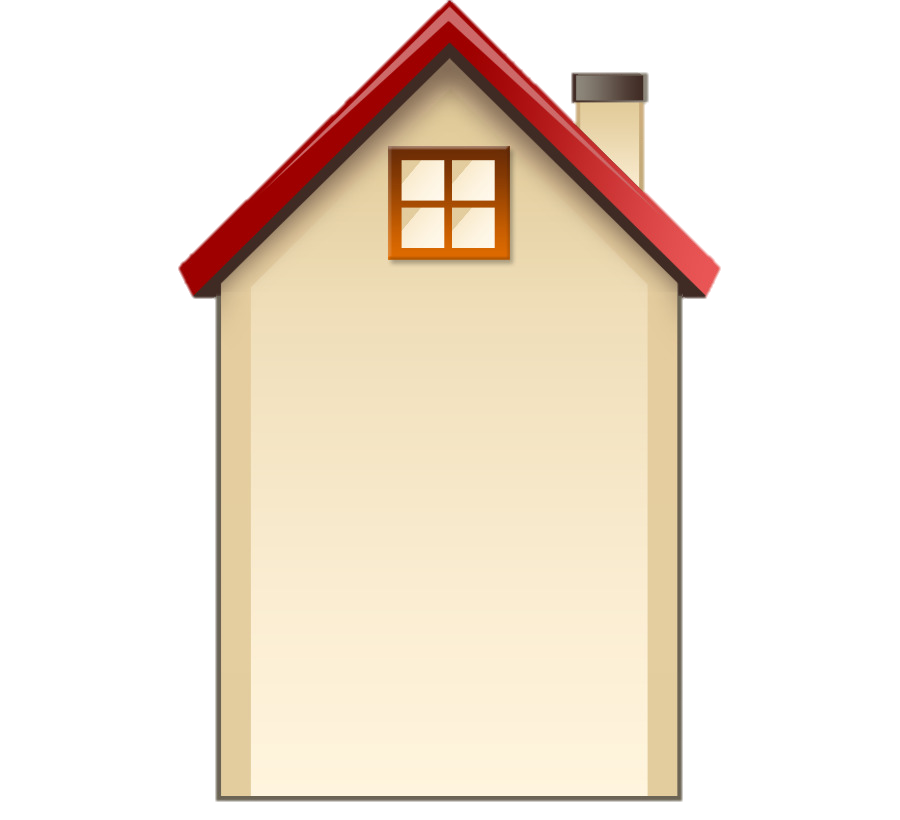 8
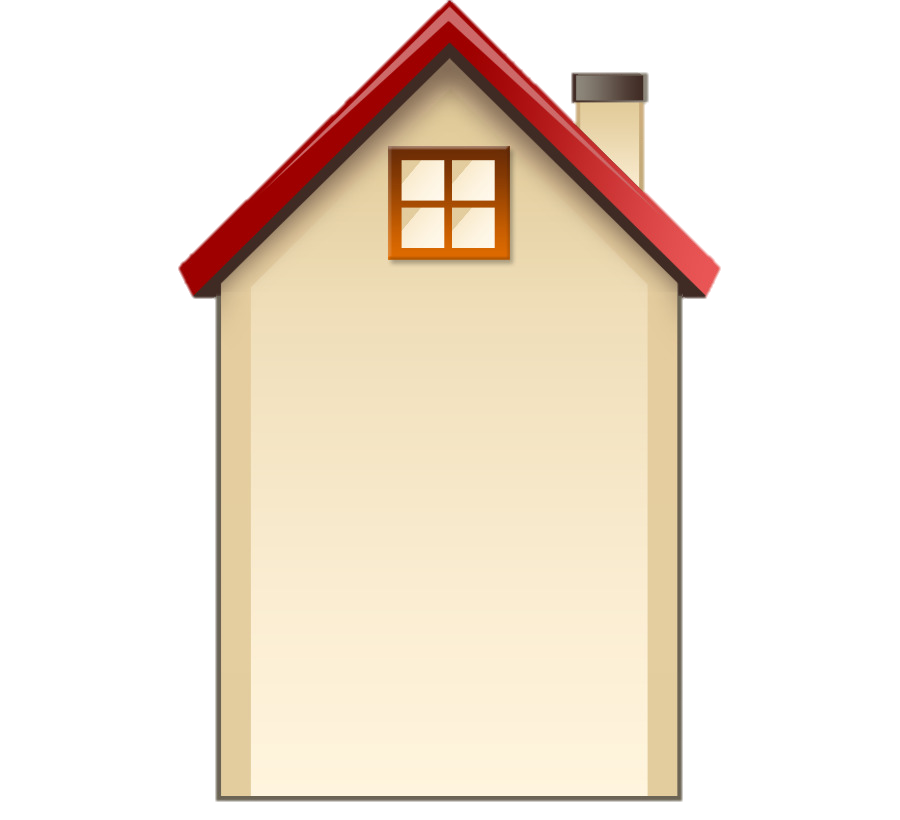 +
1
7
+
2
6
+
3
5
+
4
4
+
5
3
+
6
2
+
7
1
Віршована задача
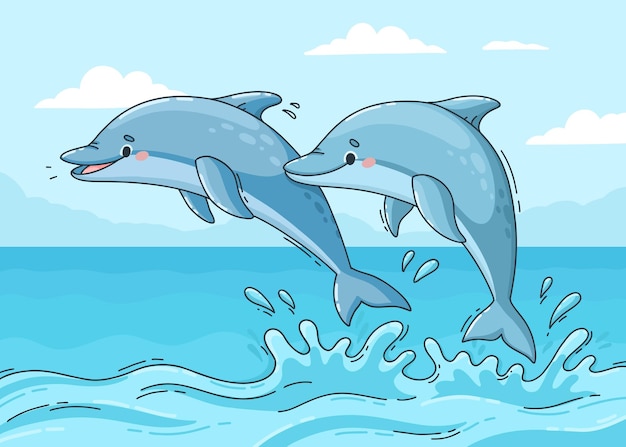 Якось в морі плив дельфін.
Сам-однісенький був він.
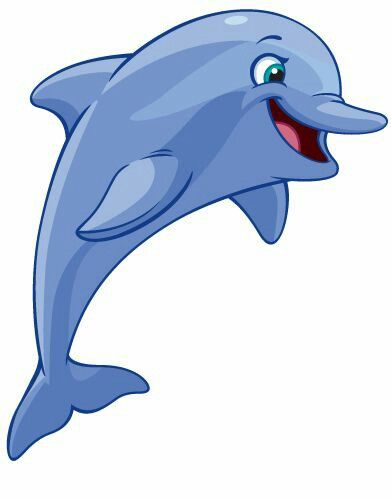 Потім ще сім припливло.
Скільки ж їх усіх було?
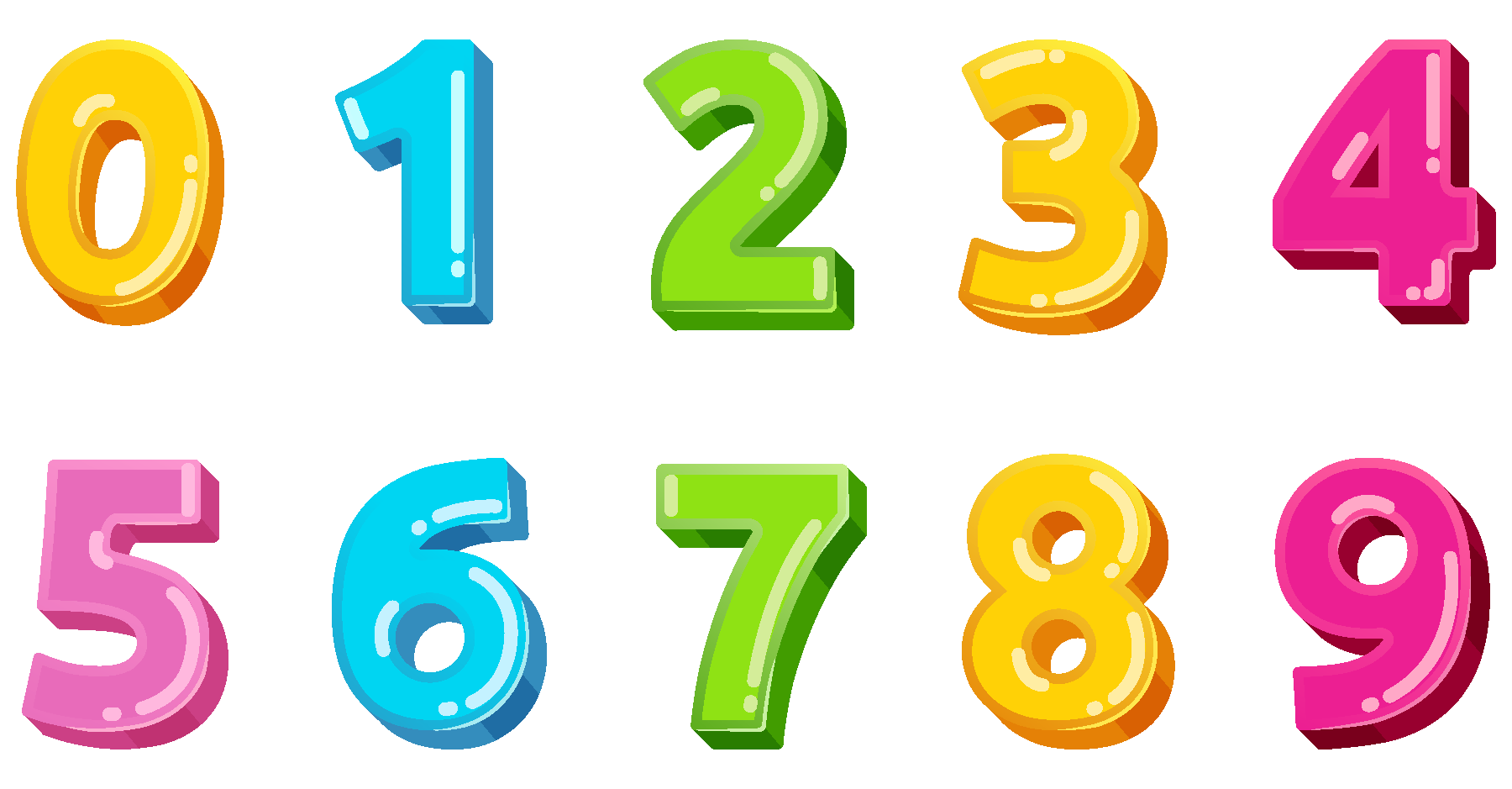 Віршована задача
Шість – в осоці молодій.
Скільки жабок заховались,
Щоб лелеці не дістатись?
Йшов лелека по воді
І шукає жаб собі.
Три – сховались у траві,
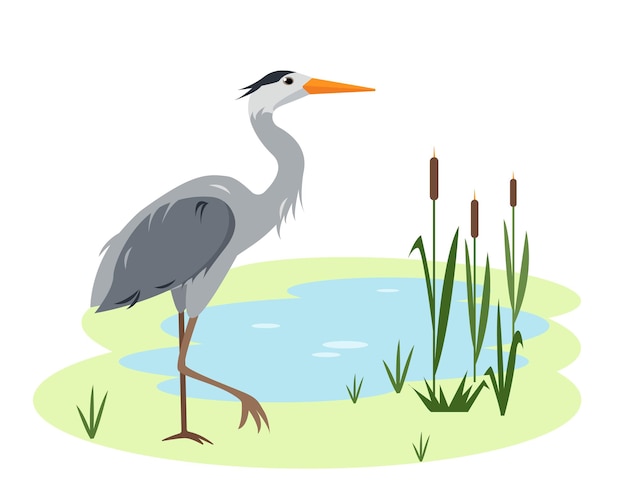 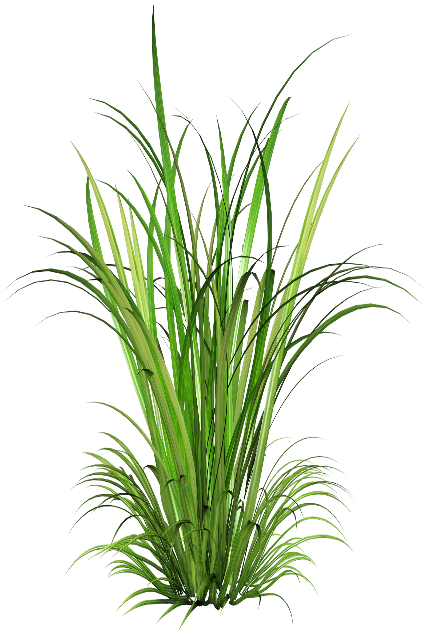 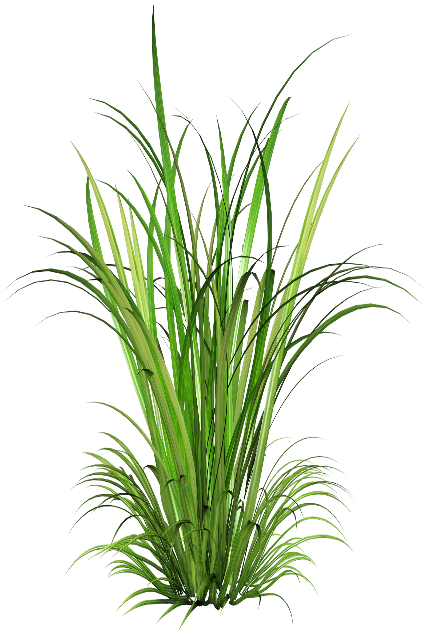 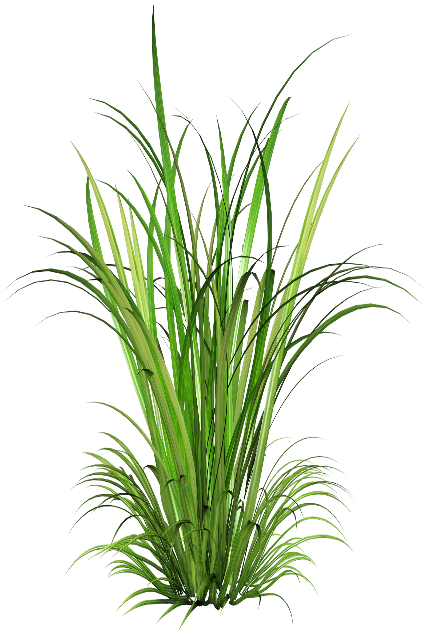 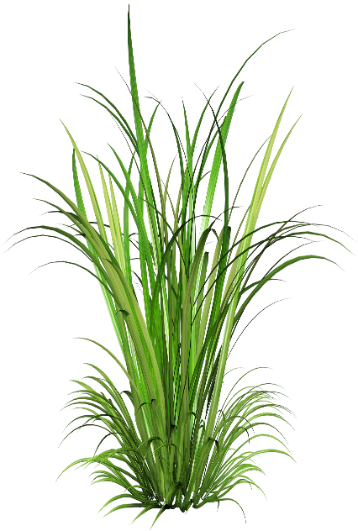 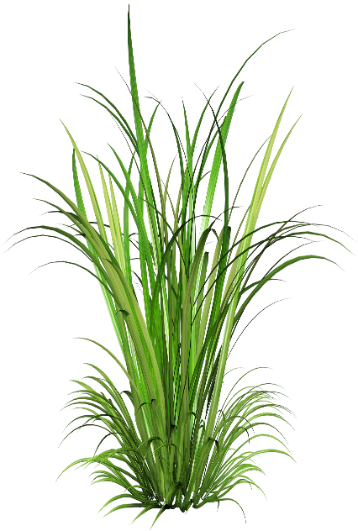 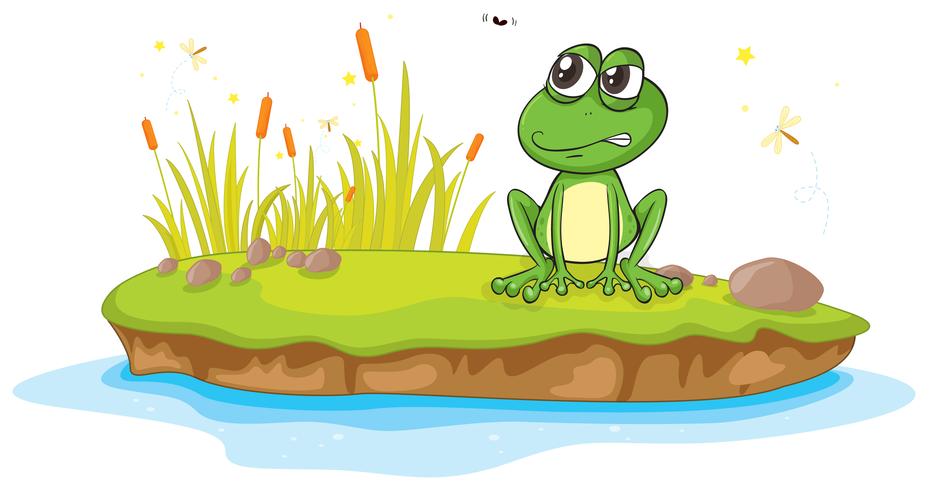 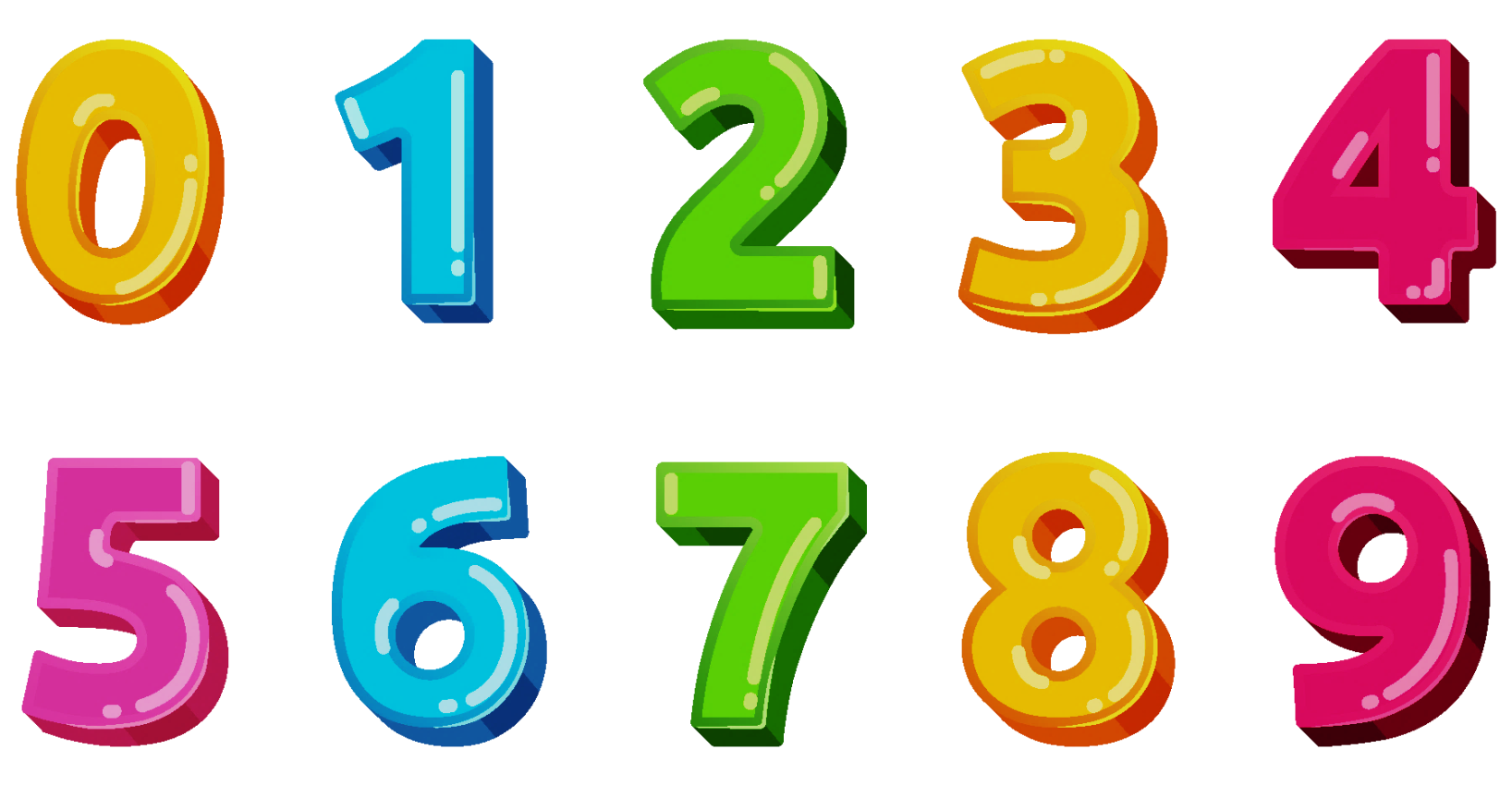 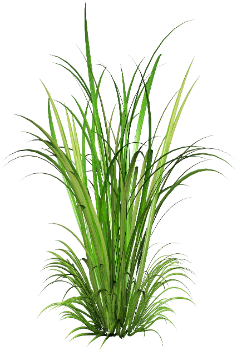 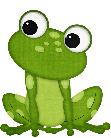 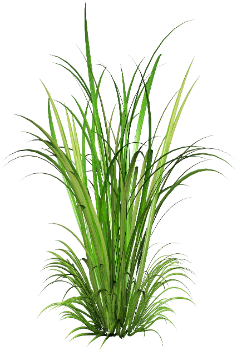 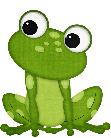 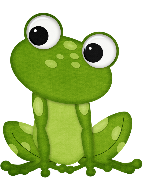 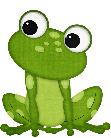 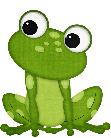 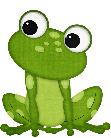 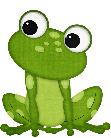 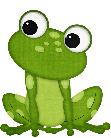 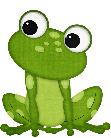 Повідомлення теми та завдань уроку
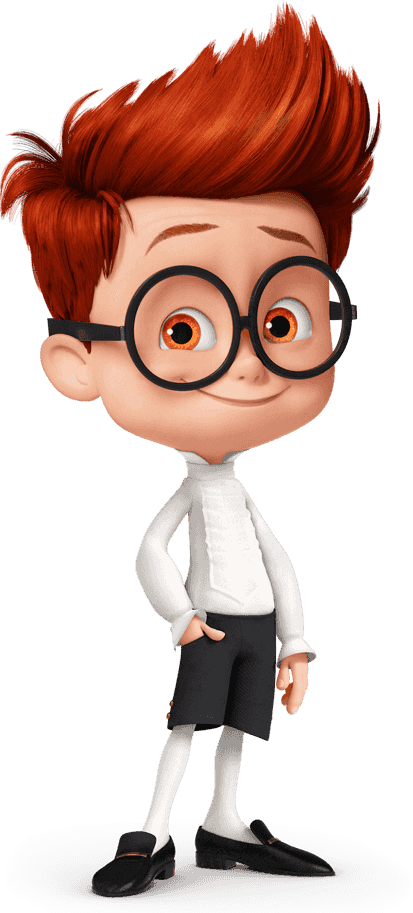 Серед інших цифр одна
Можу всіх заплутать я.
Бо якщо перевернусь,
То на «6» перетворюсь.
Йшли по цифрах по порядку
І дійшли ми до дев’ятки.
Любі хлопчики й дівчатка,
Ось прийшла до нас дев’ятка.
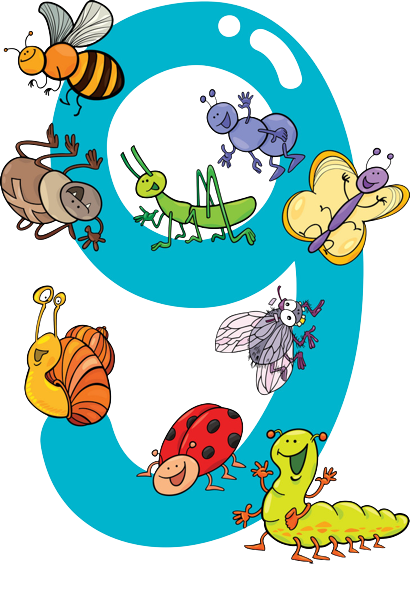 Дев’ять
Сьогодні ми будемо вивчати число і цифру 9.
Навчимося писати цифру 9.
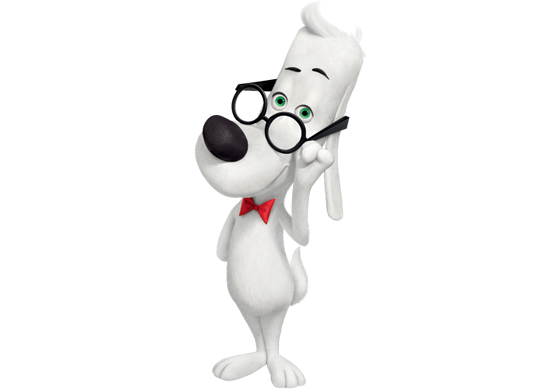 9
5
4
3
6
7
8
2
1
Число і цифра 9
Що зображено на кожному малюнку?
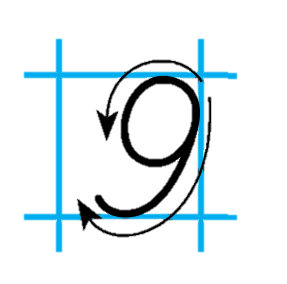 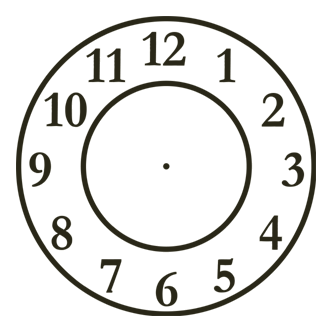 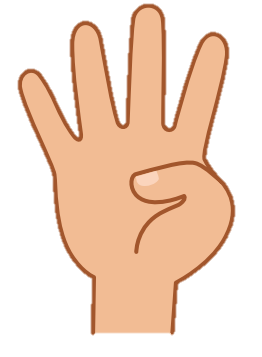 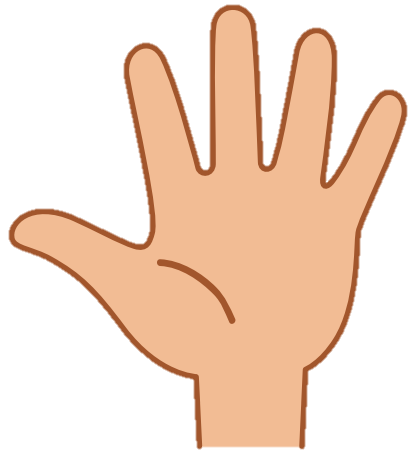 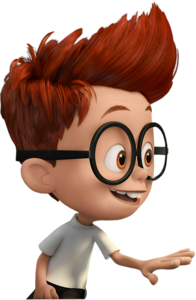 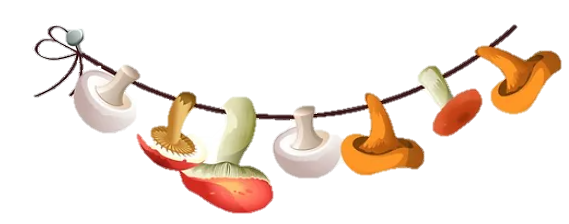 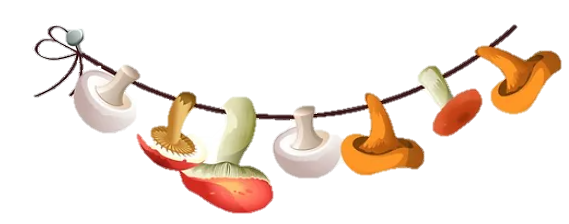 Підручник.
Сторінка
25
Число і цифра 9
Скільки курей є біля годівниці? Скільки стане? 
Як утворюється число 9?
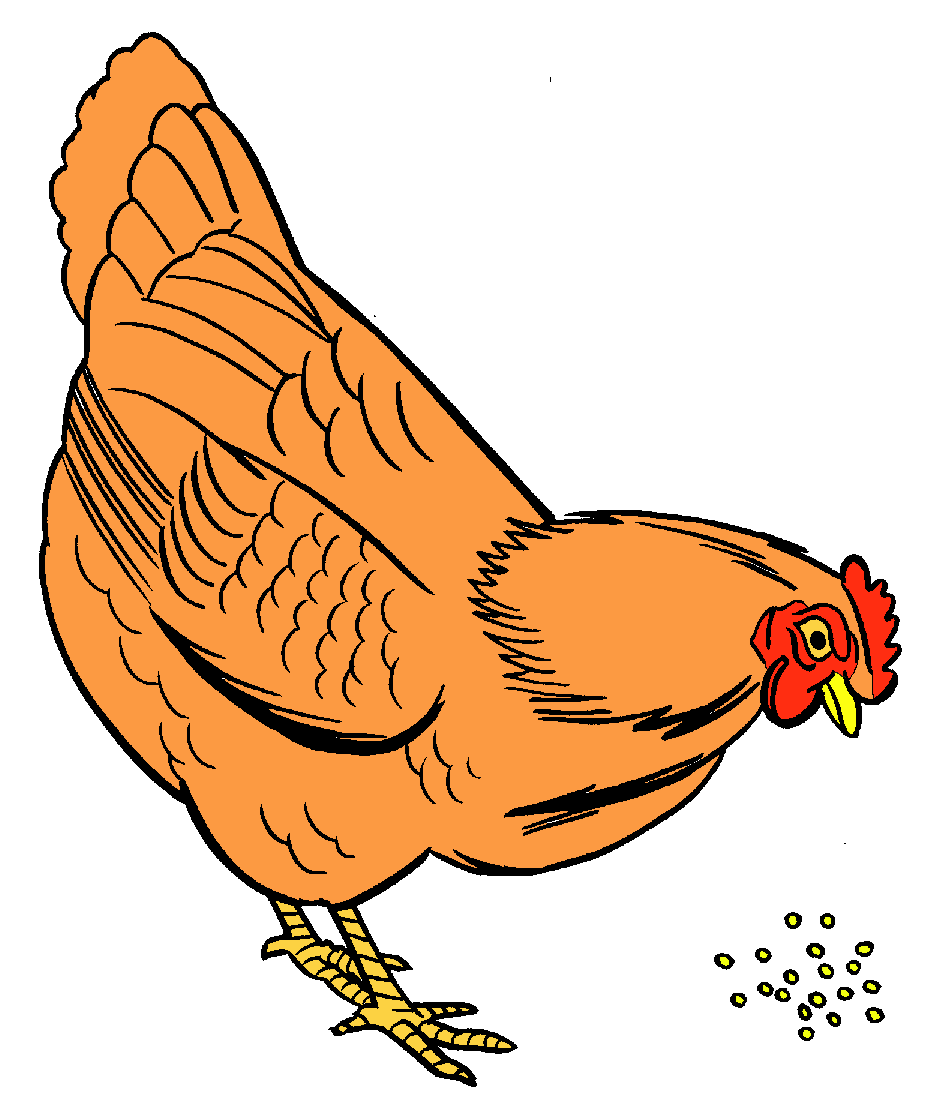 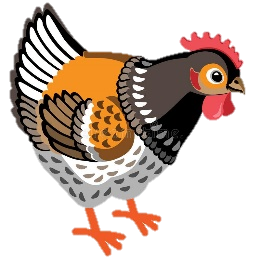 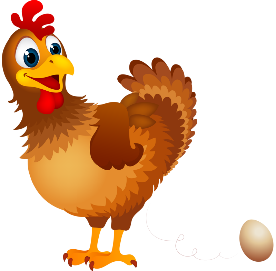 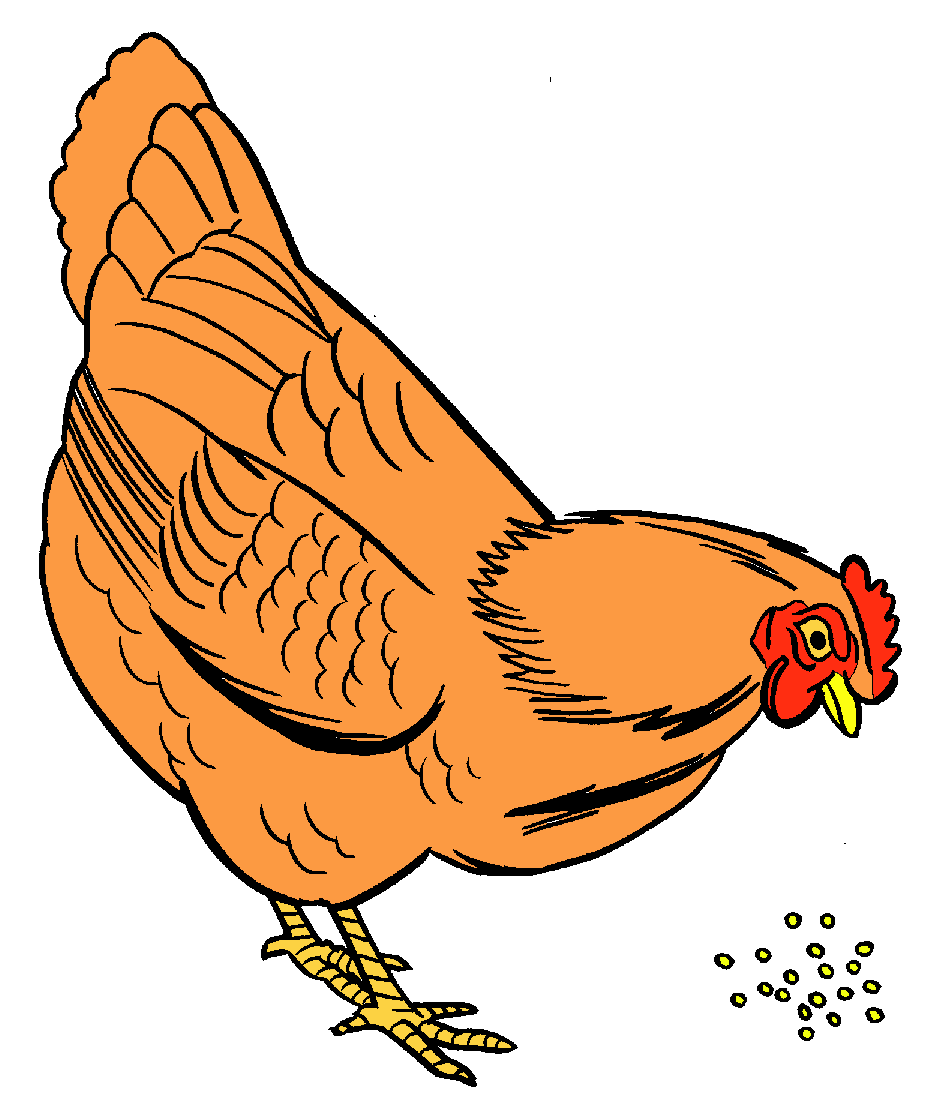 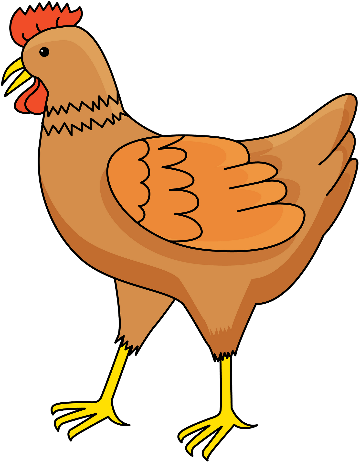 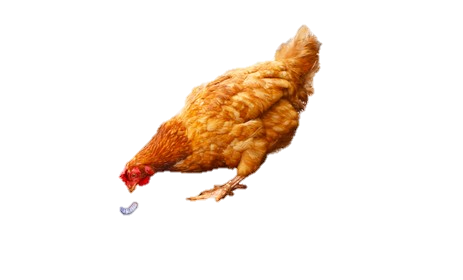 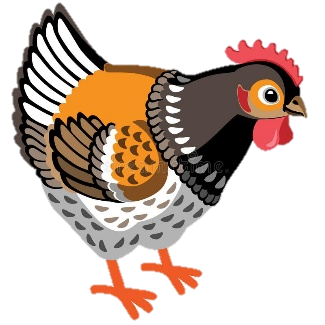 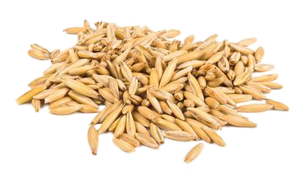 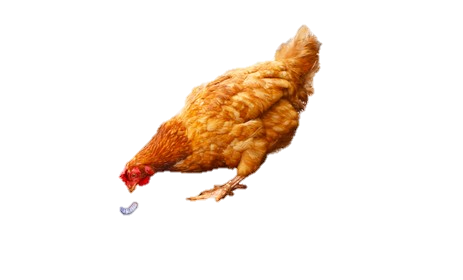 1
8
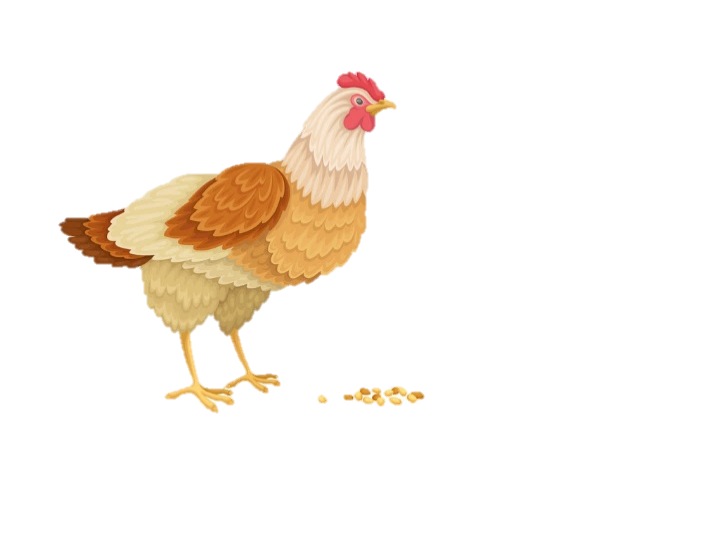 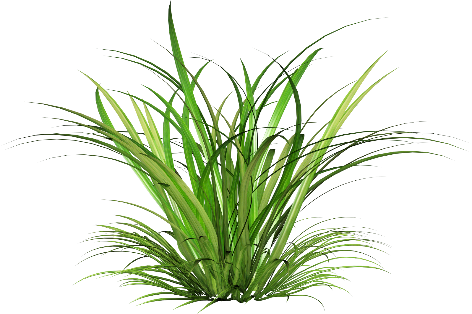 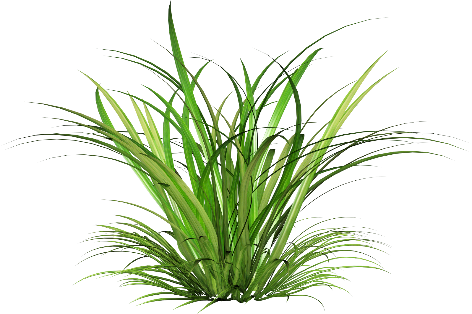 8 + 1 = 9
Підручник.
Сторінка
25
Робота в зошиті
Розглянь малюнок. Запиши пропущені числа або домалюй кружечки.
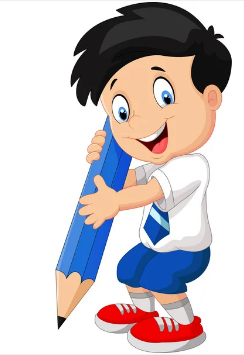 Зошит.
Сторінка
24
1
2
3
4
5
6
7
8
9
Робота в зошиті
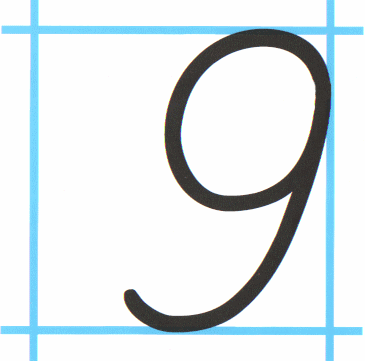 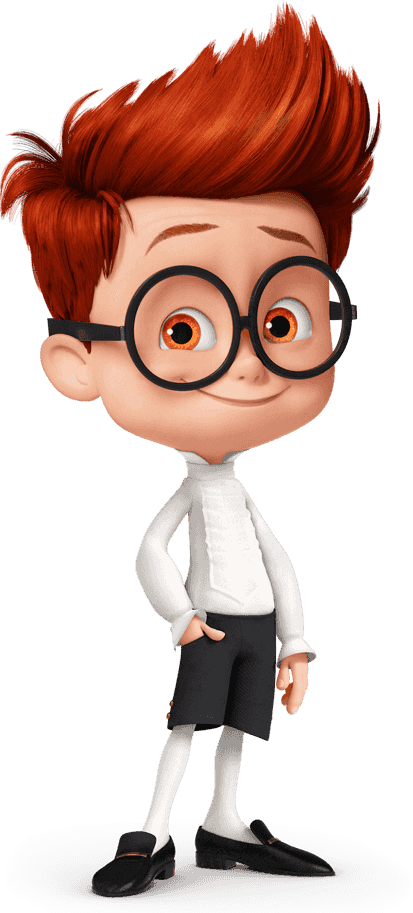 Допиши за зразком.
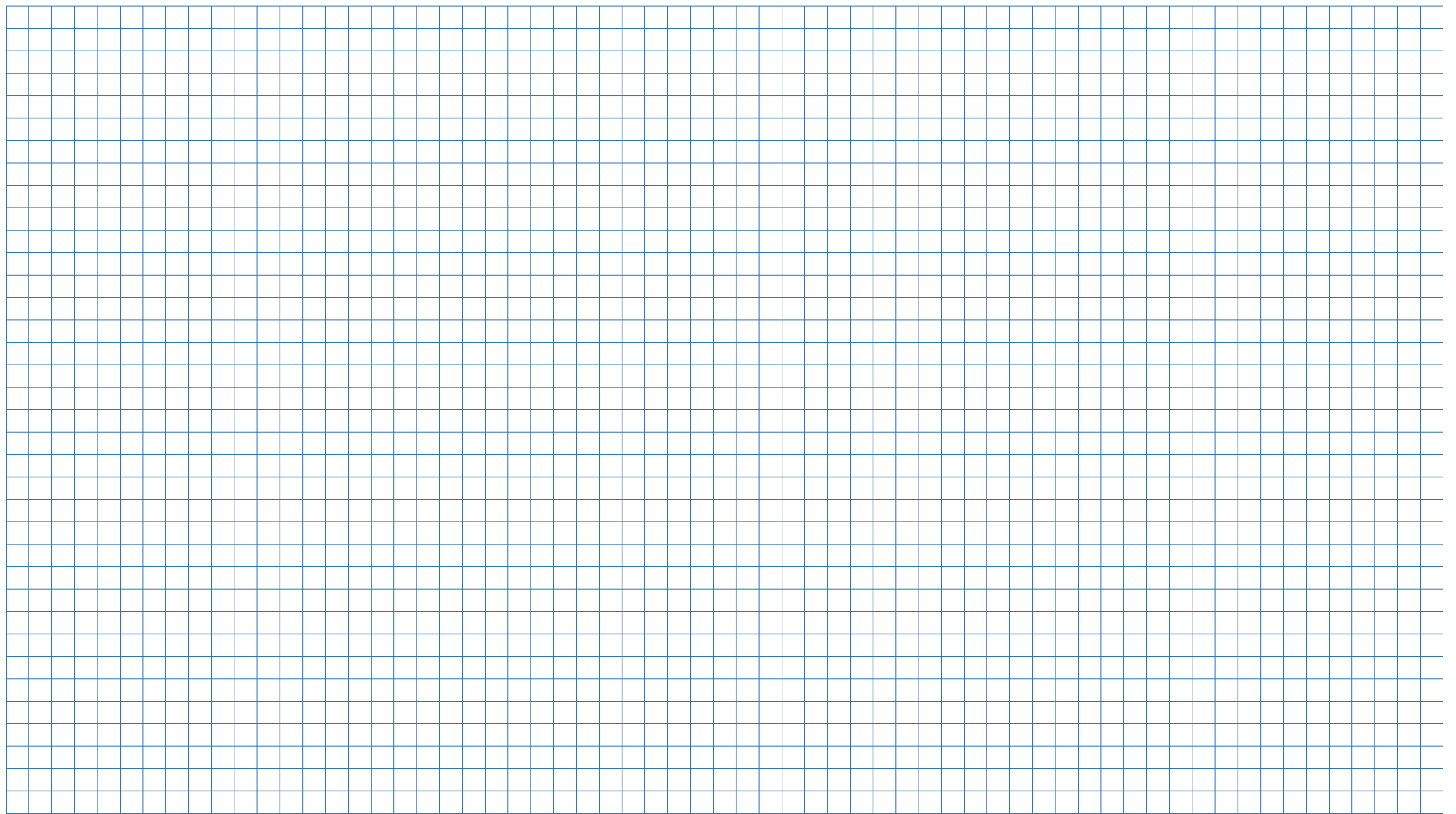 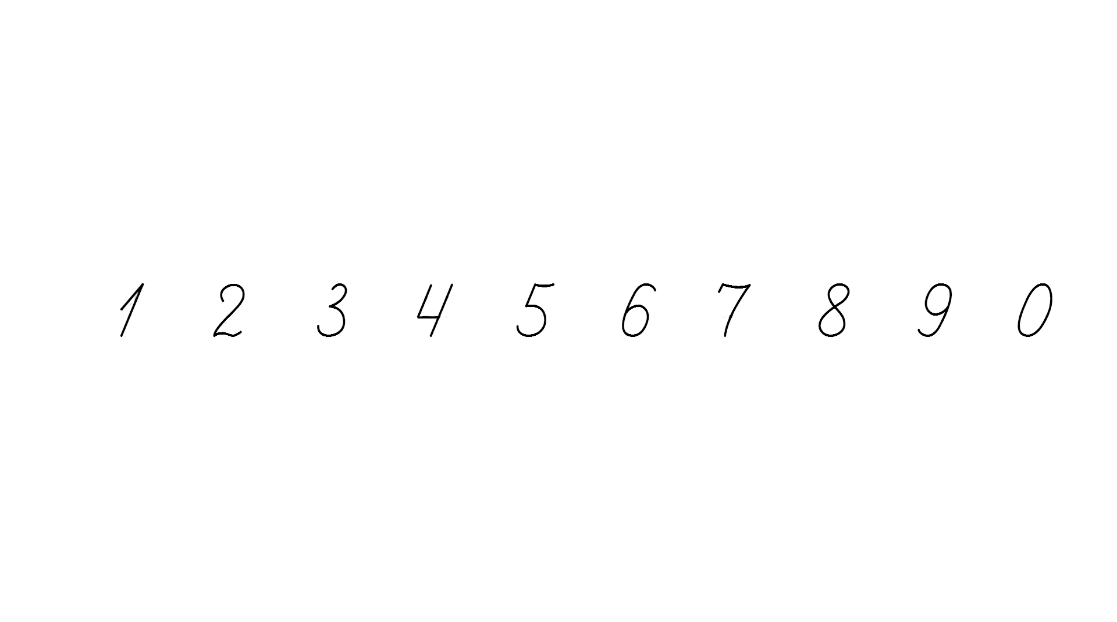 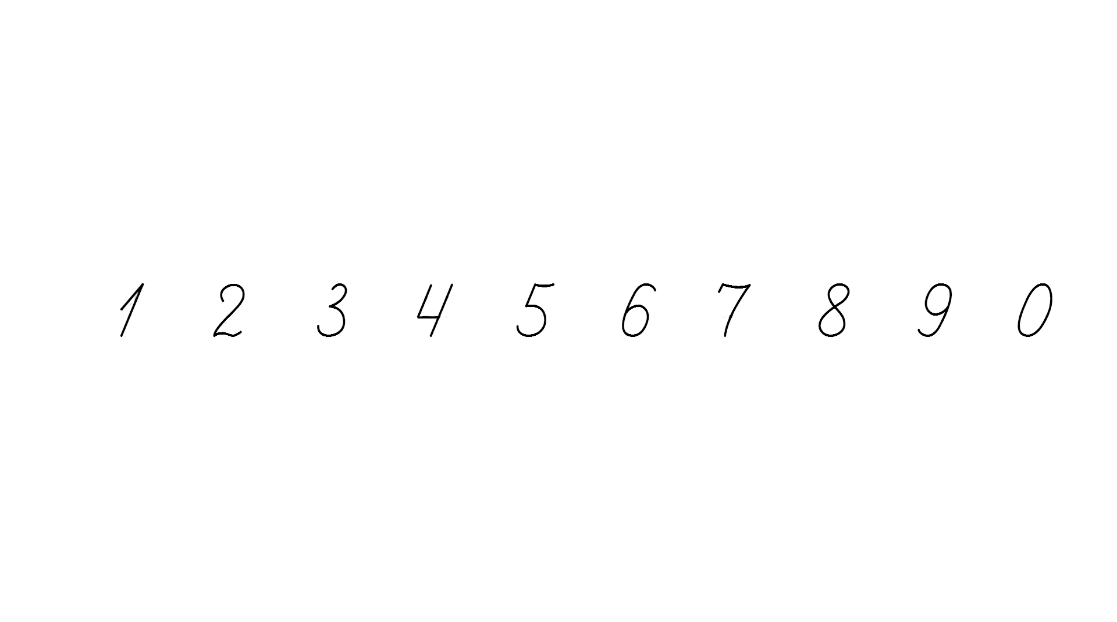 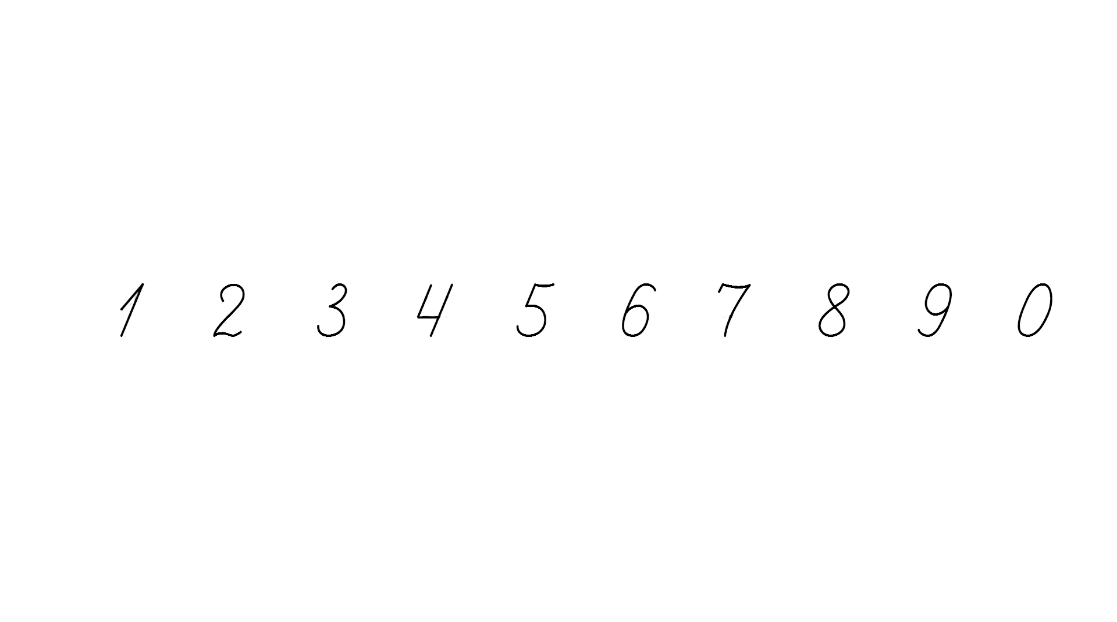 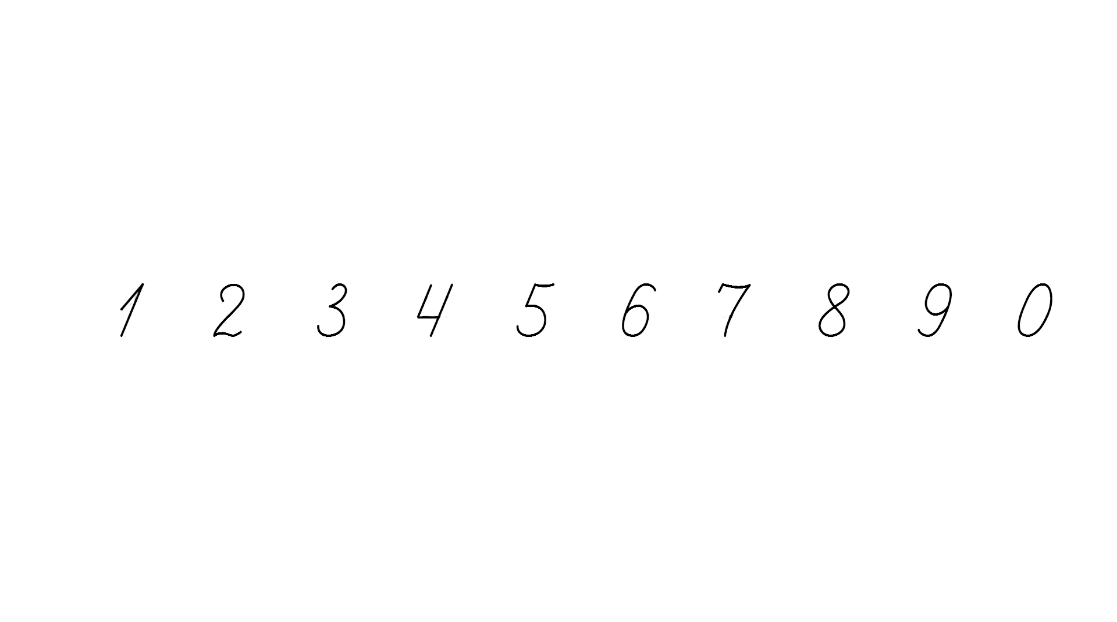 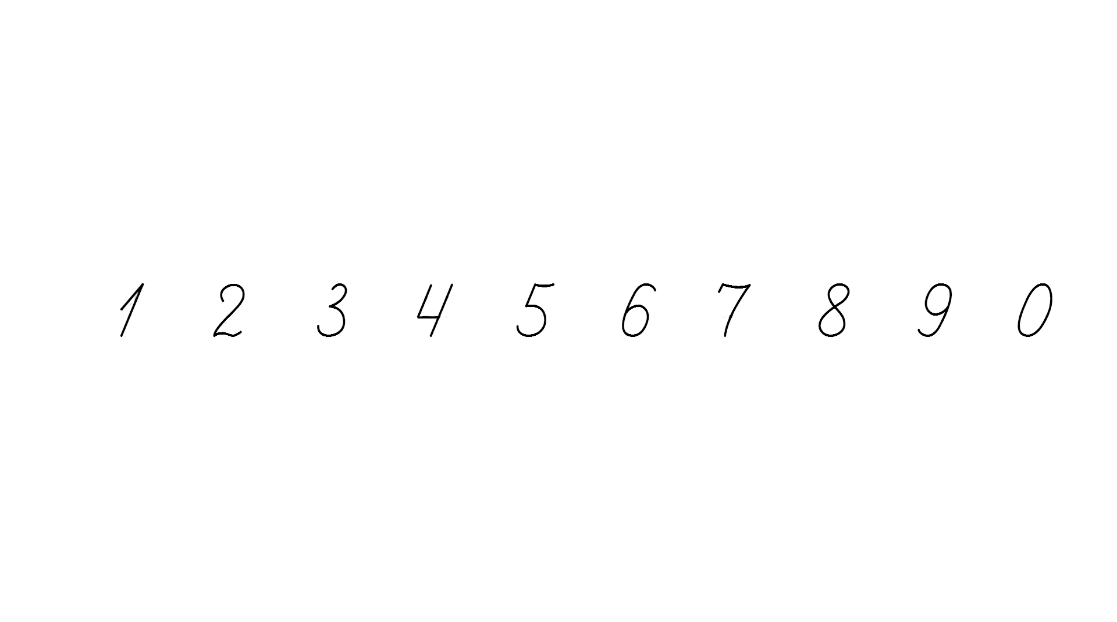 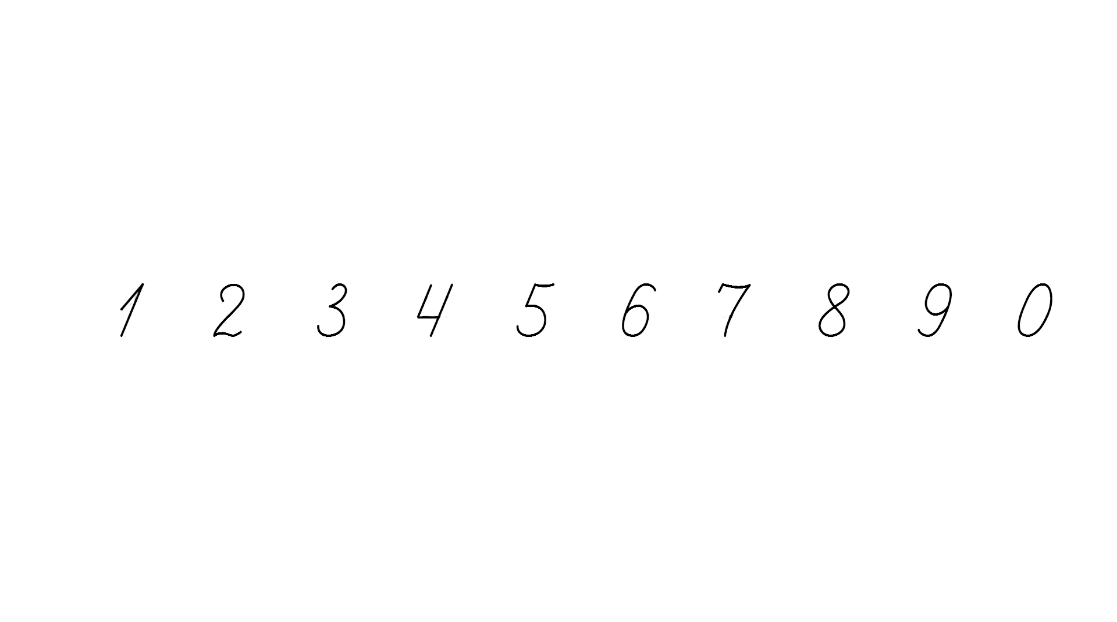 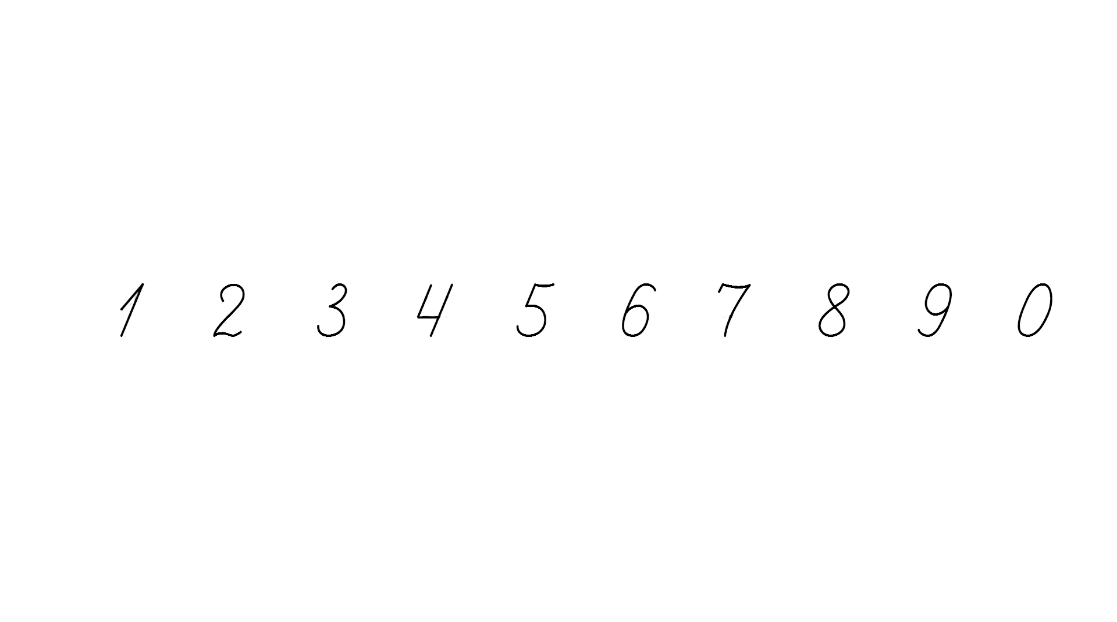 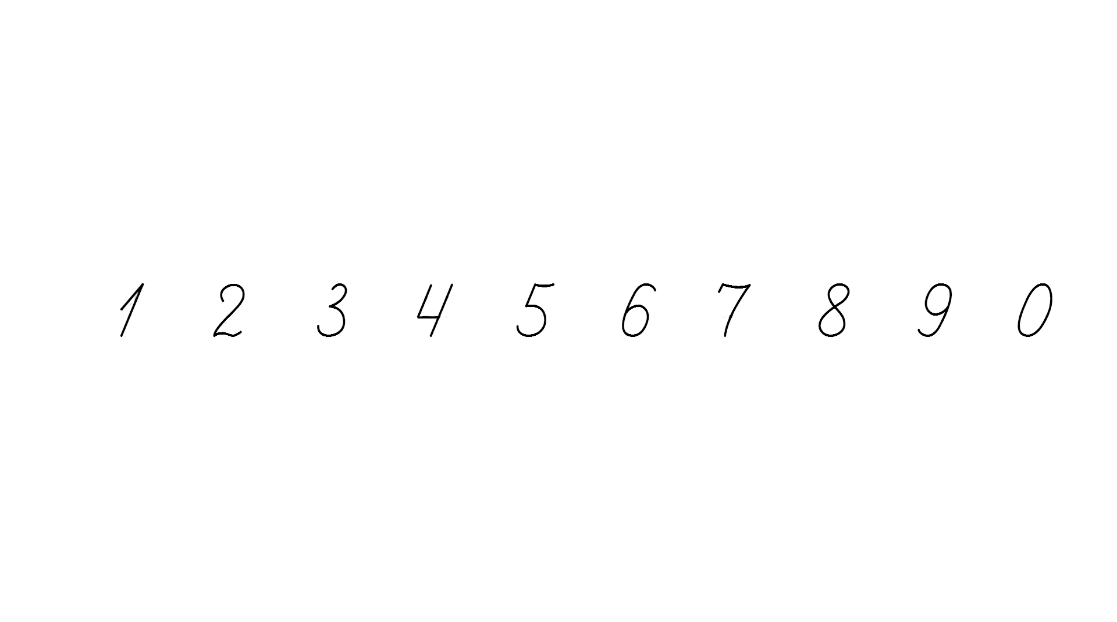 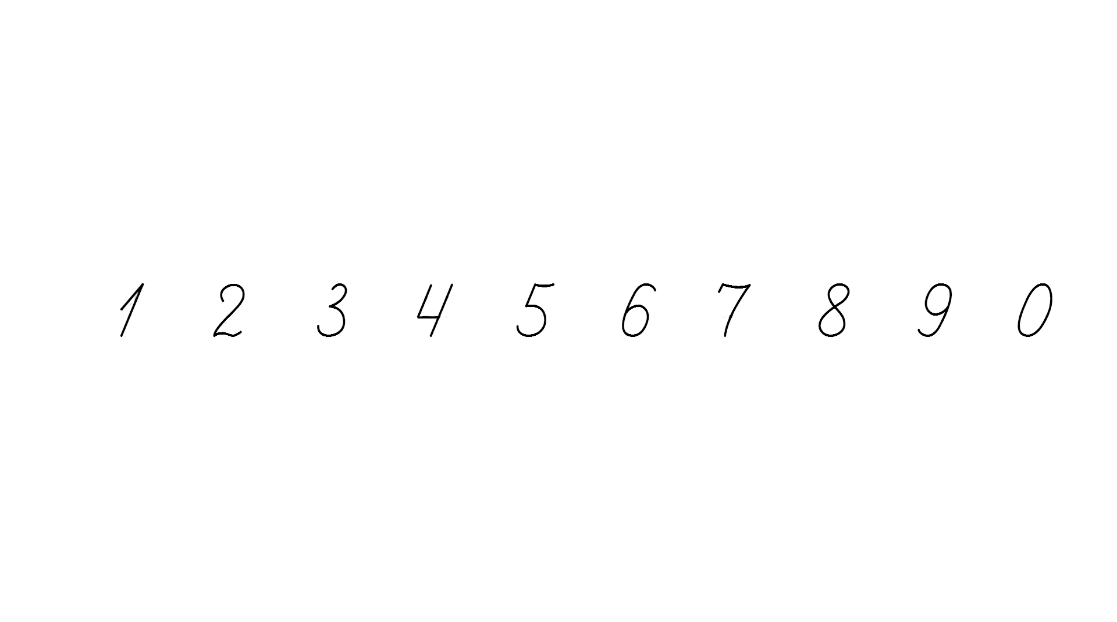 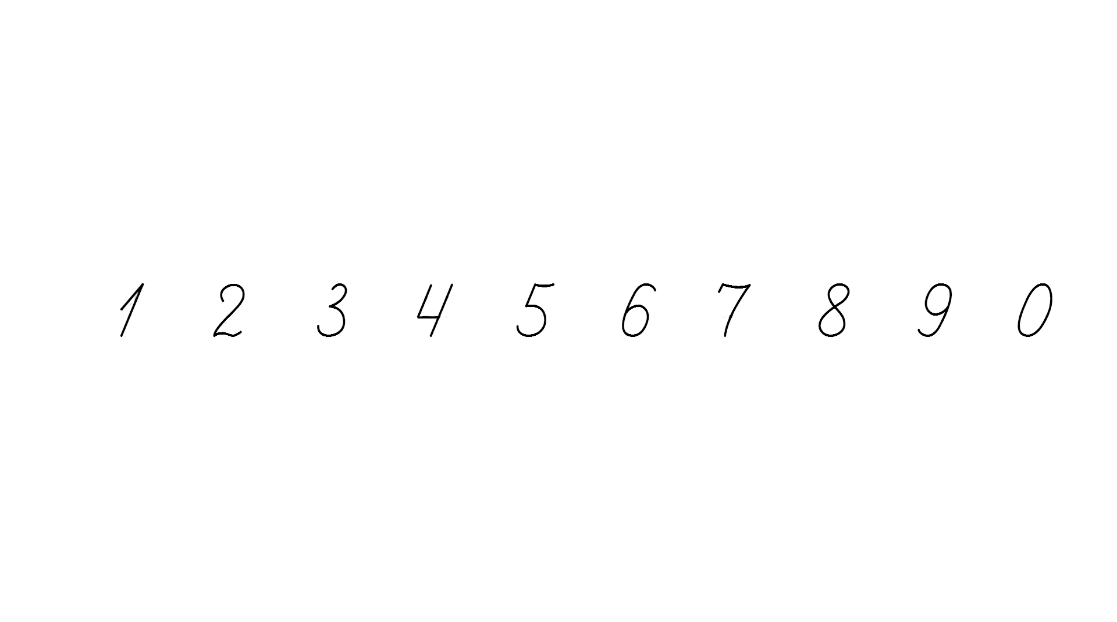 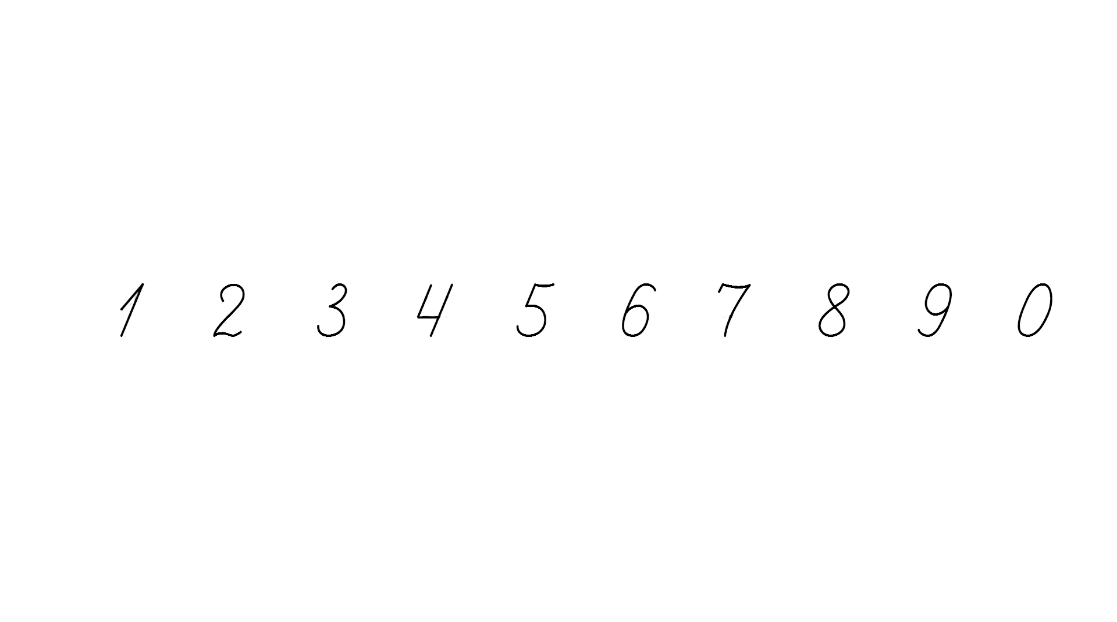 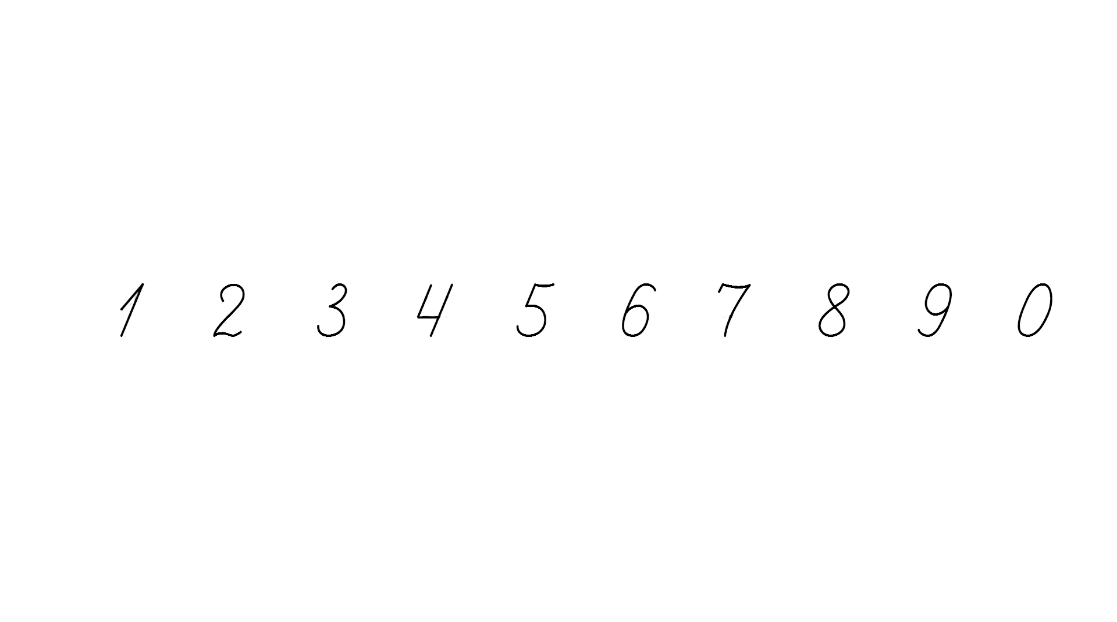 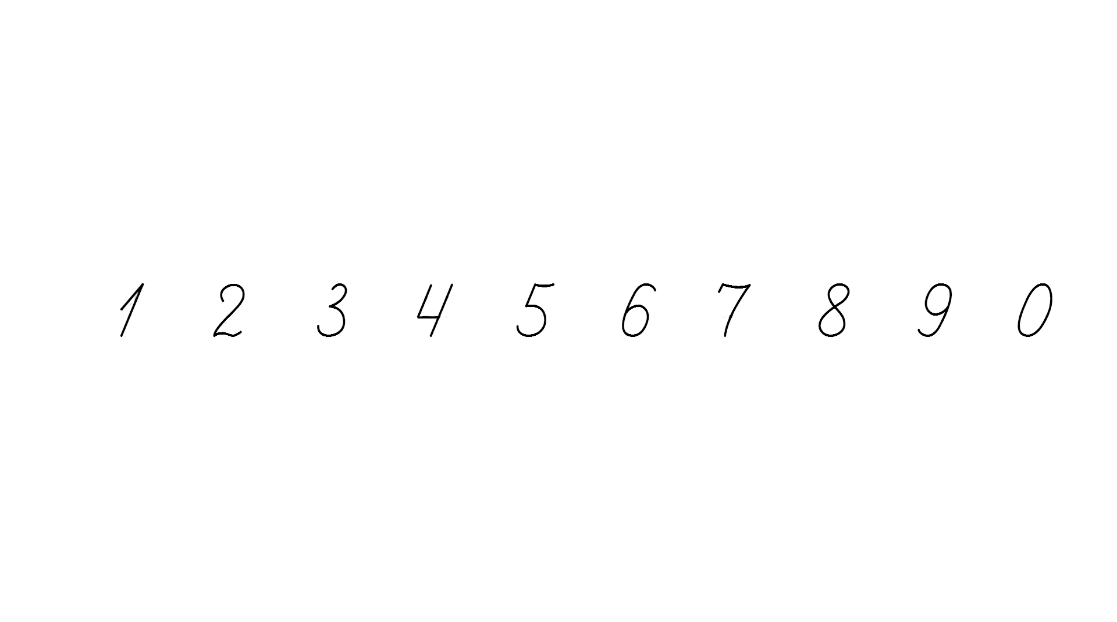 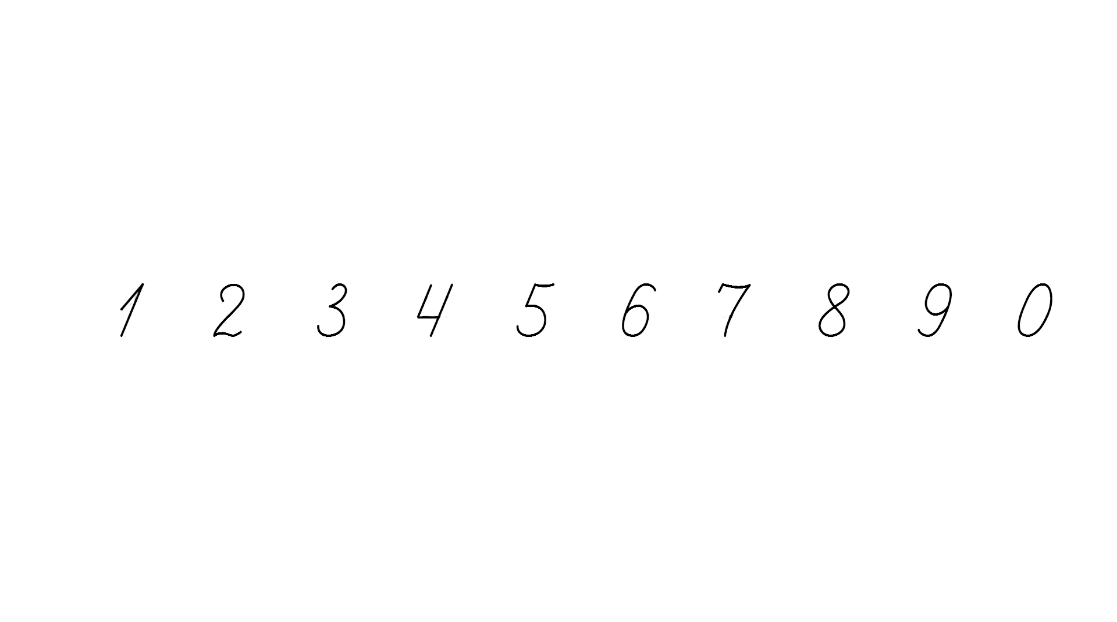 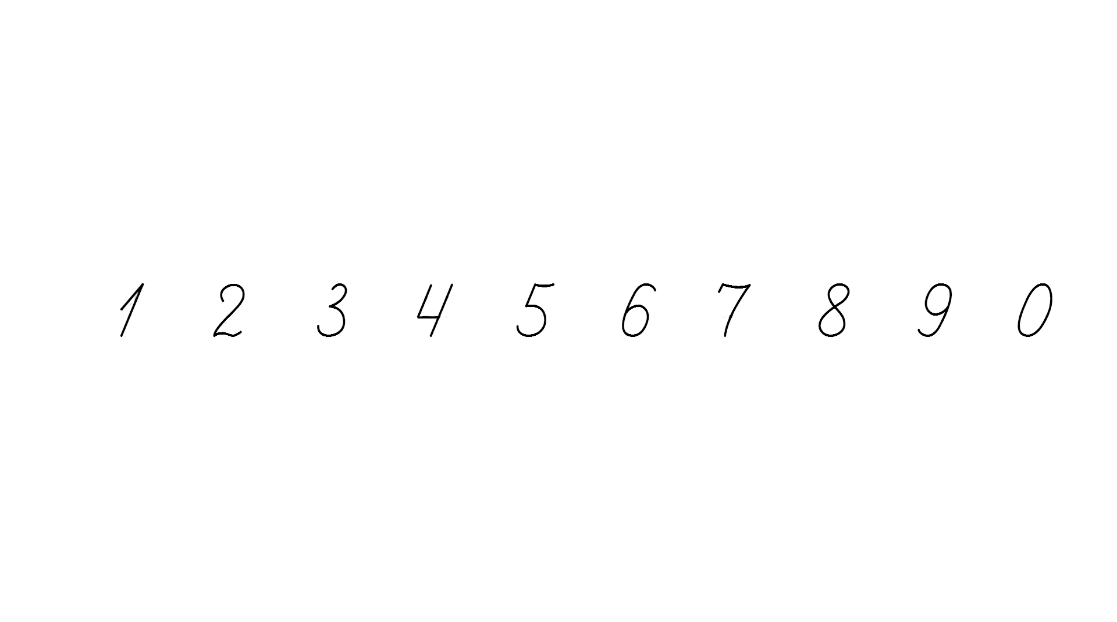 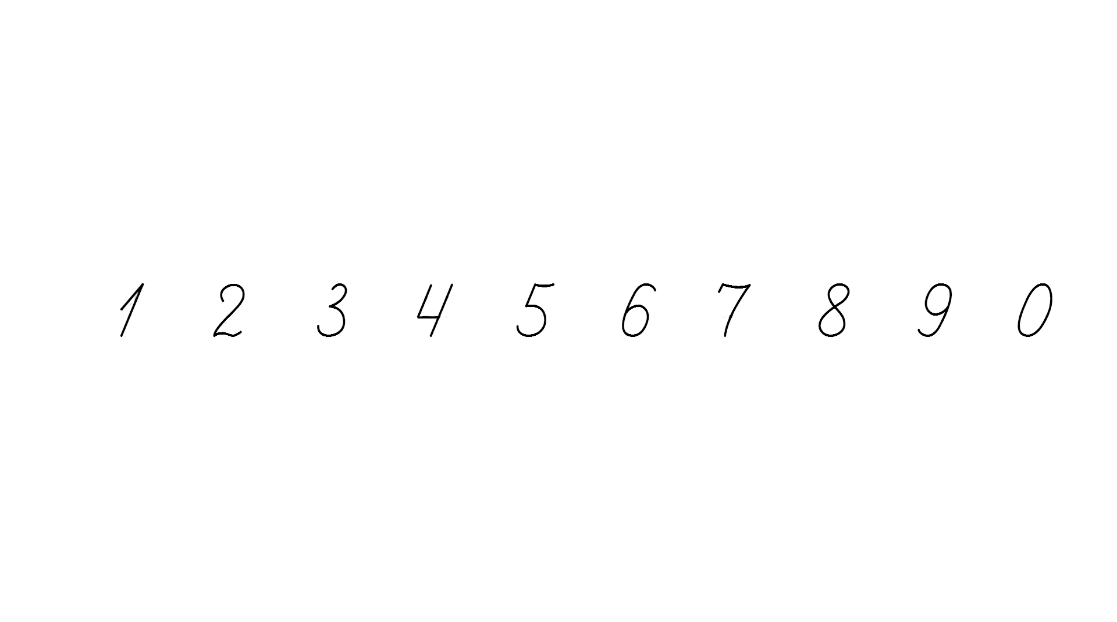 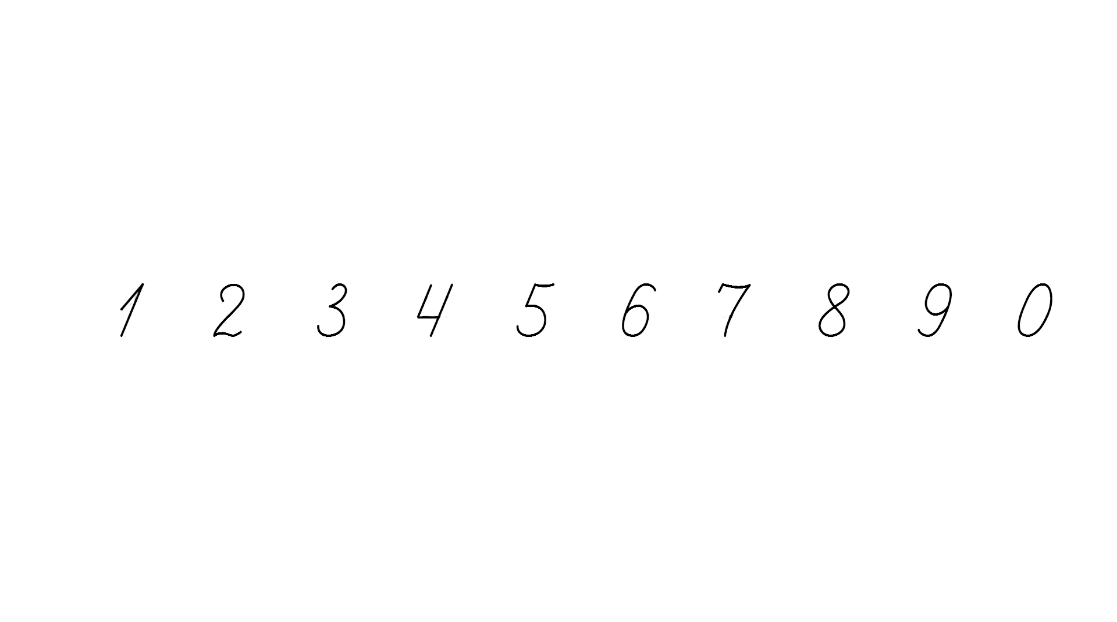 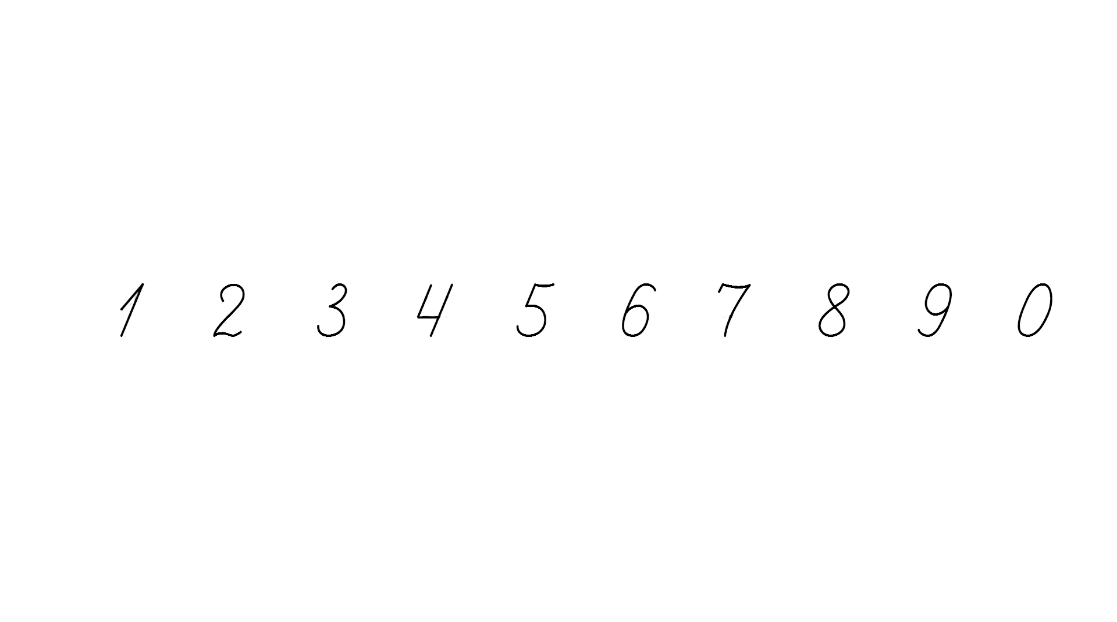 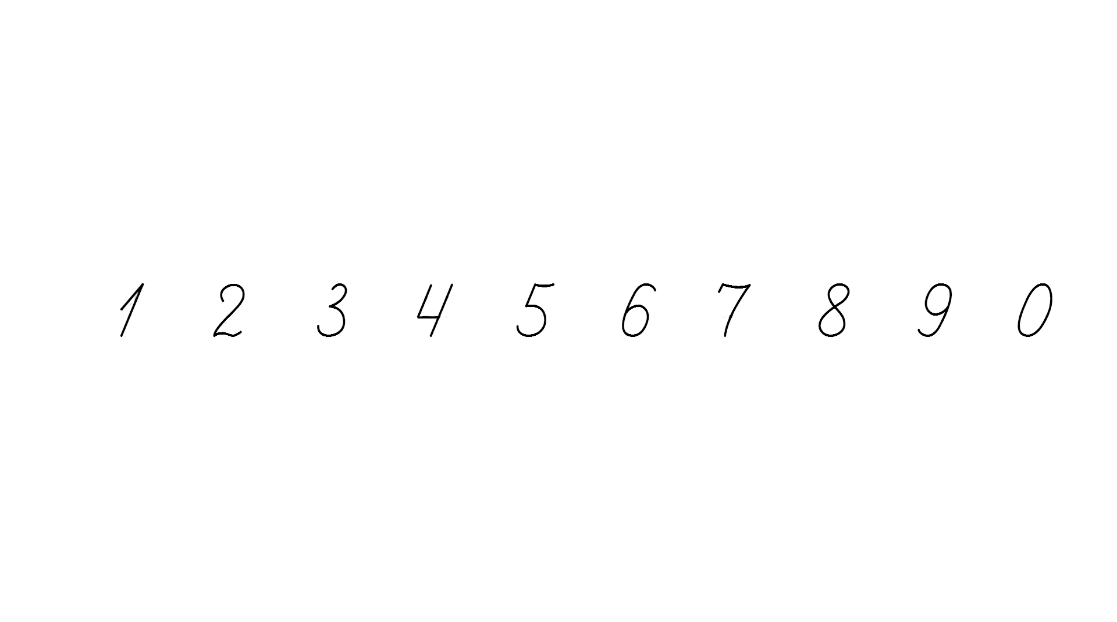 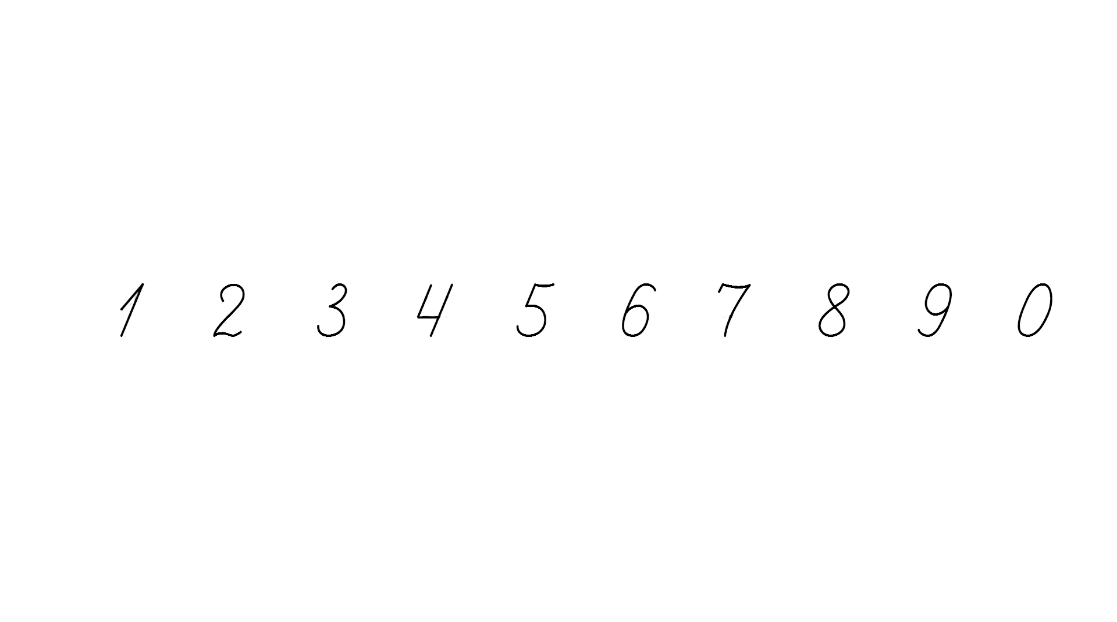 Зошит.
Сторінка
24
Робота в зошиті
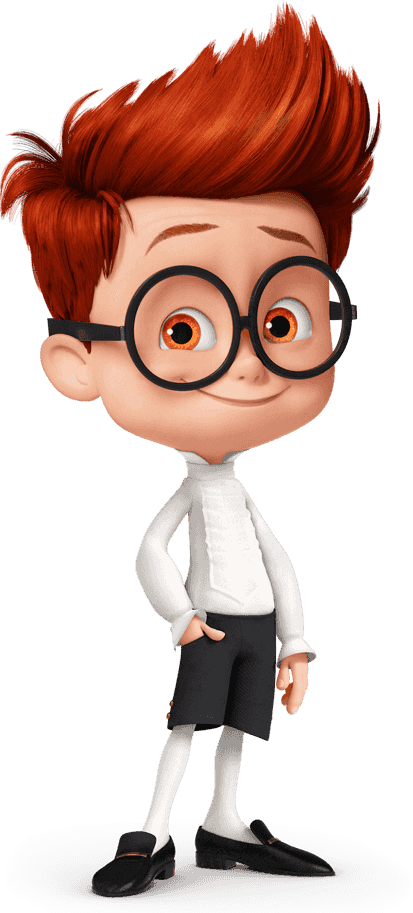 Доповни склад числа 9.
9
9
9
9
9
2
6
5
7
3
4
8
1
4
5
Зошит.
Сторінка
24
Робота в зошиті
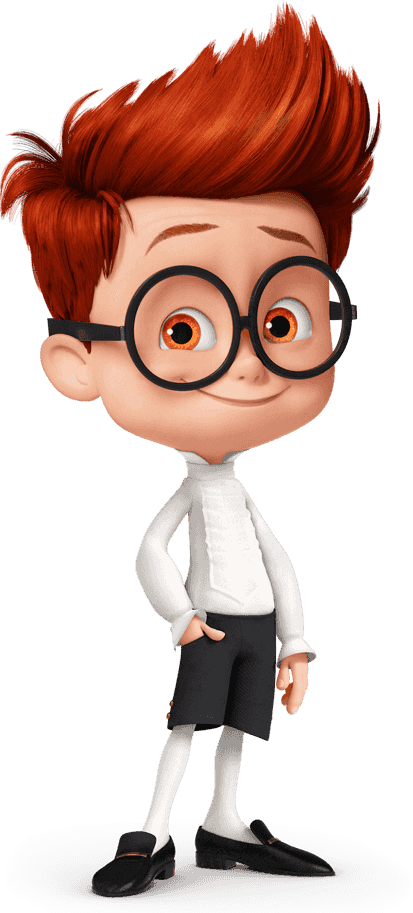 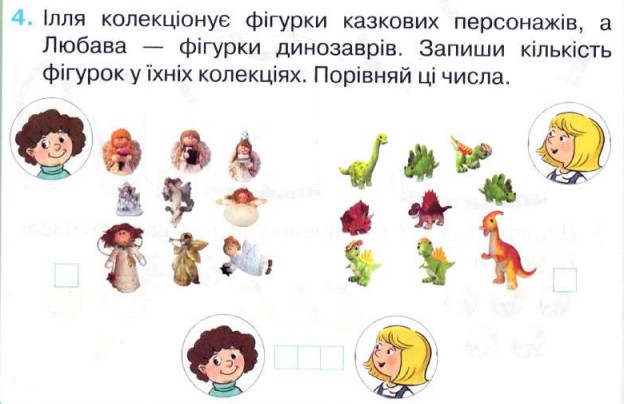 9
9
Зошит.
Сторінка
24
Бліц обчислення
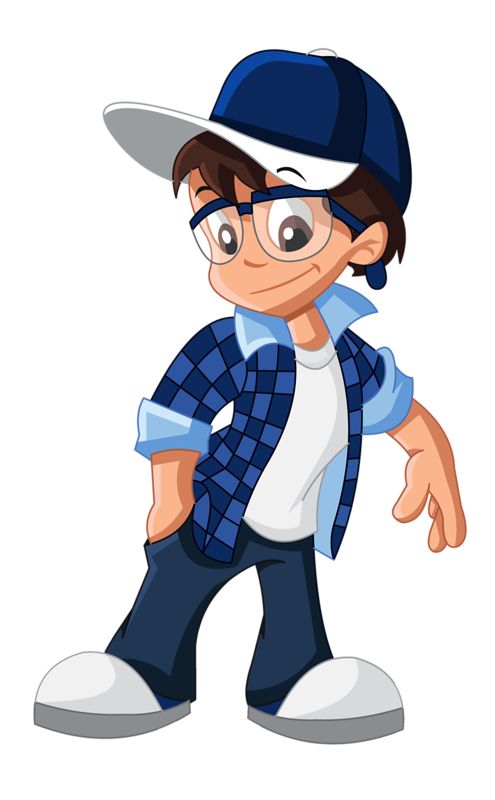 =8
7+1
До 7 додати 1
=6
4+2
7 плюс 1
2+3
=5
7 збільшити на 1
=8
Сума чисел 7 і 1
4+4
=7
5+2
Розв’яжи задачу за схемою
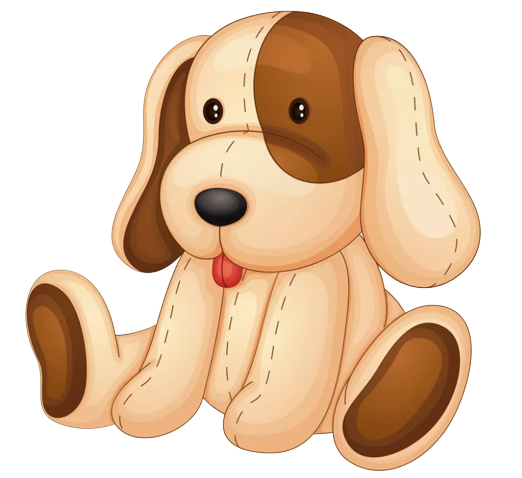 5
?
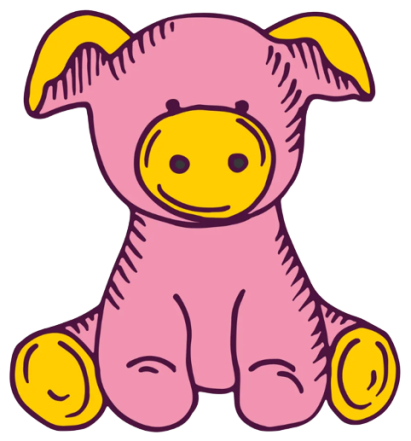 4
5+4
= 9
«Сусідні» числа
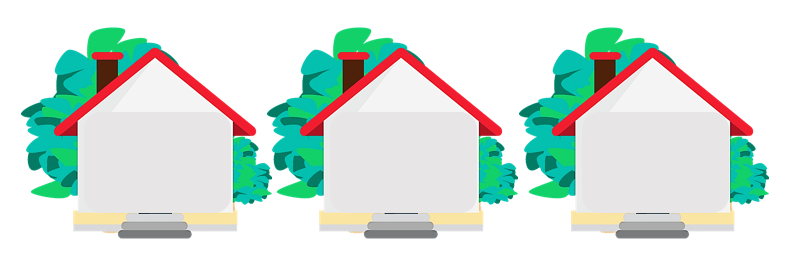 Назви й запиши «сусідів» числа 6; 
«сусідів» числа 8;
«сусідів» числа 5.
5
6
7
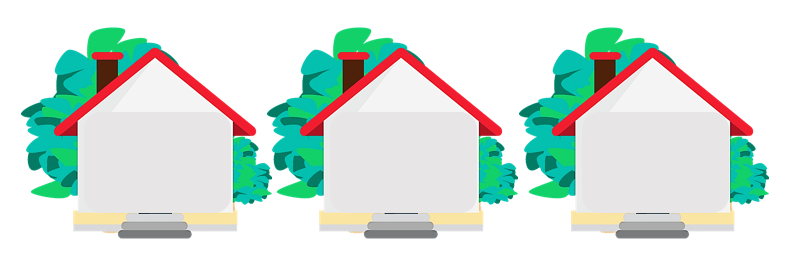 7
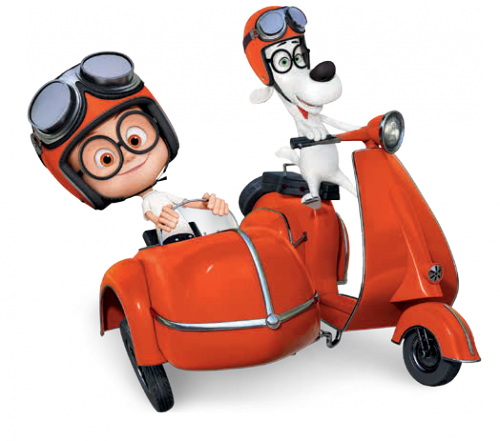 8
9
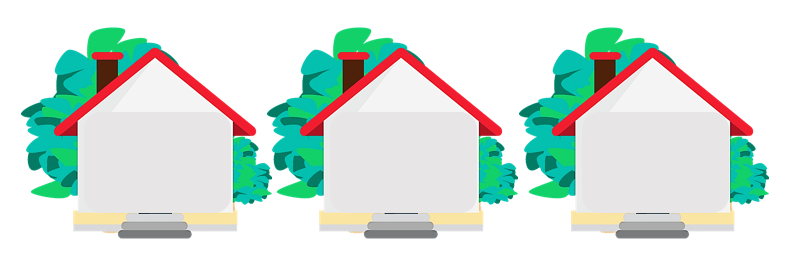 6
4
5
Закріплення вивченого матеріалу. Порівняння
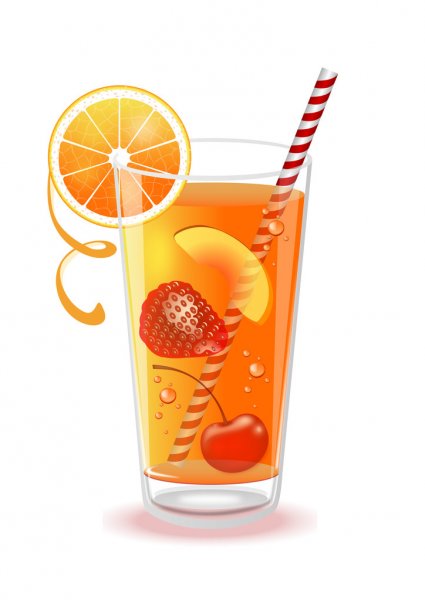 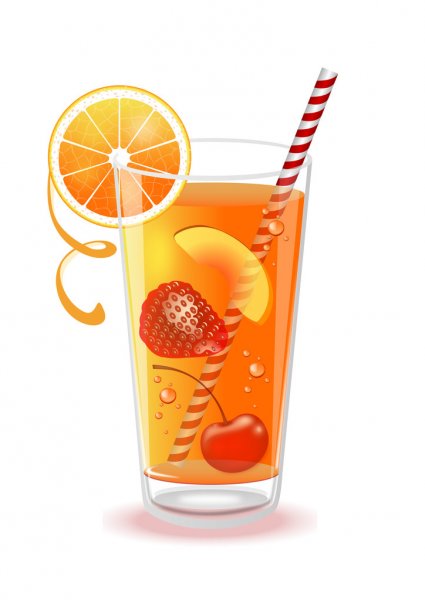 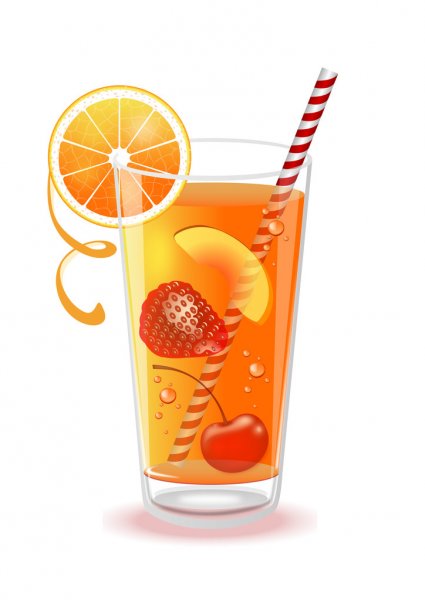 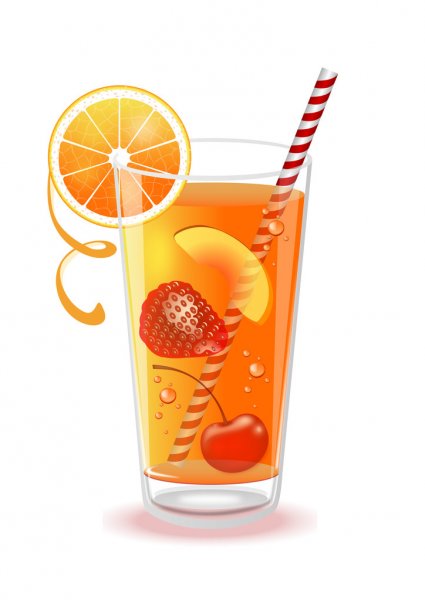 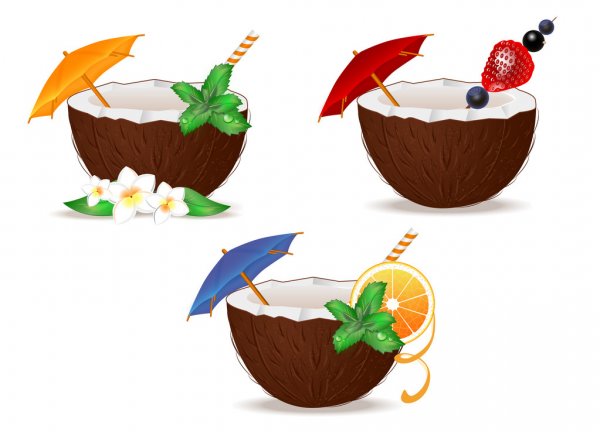 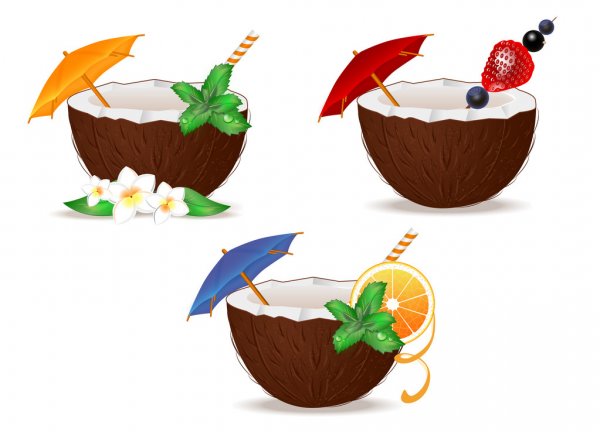 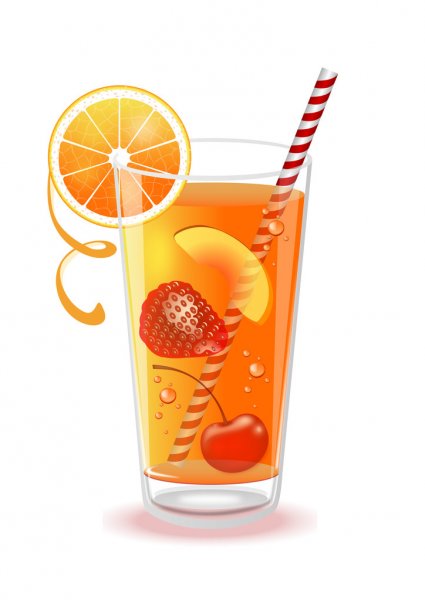 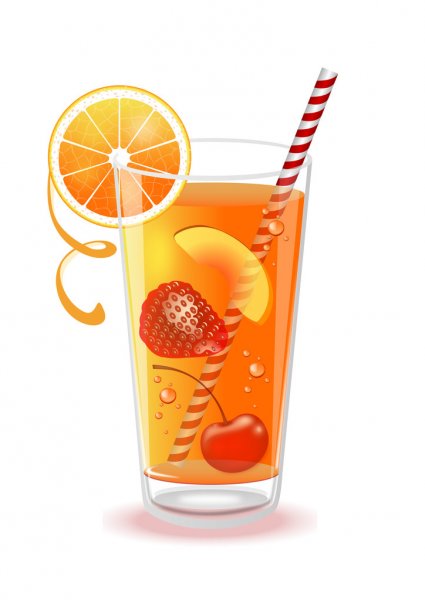 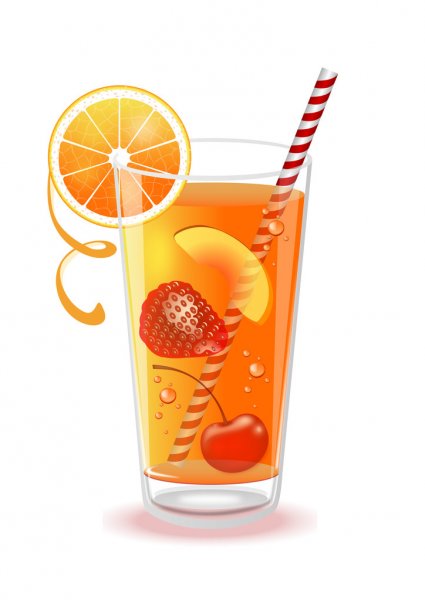 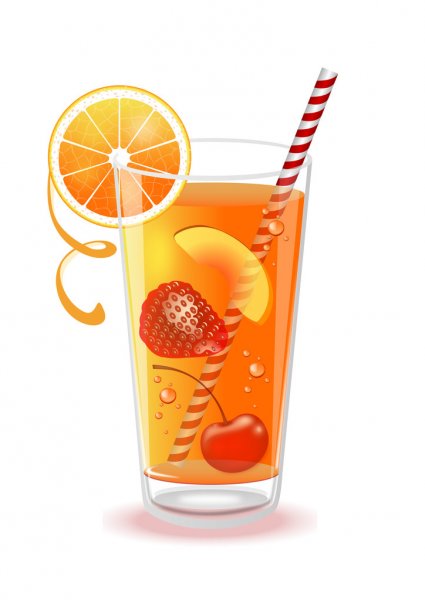 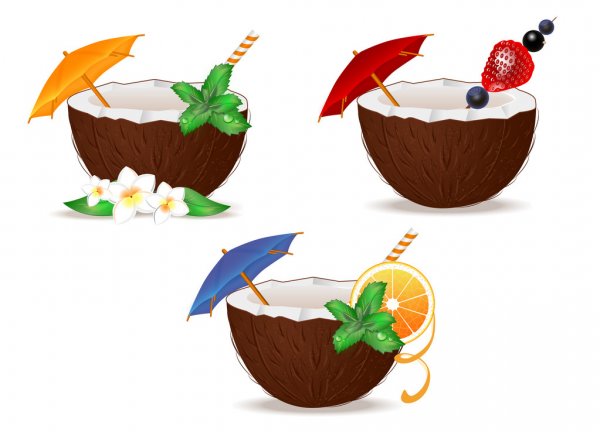 >
8
9
Закріплення вивченого матеріалу. Порівняння
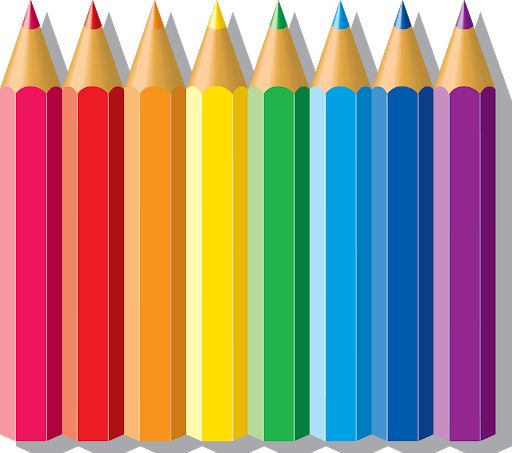 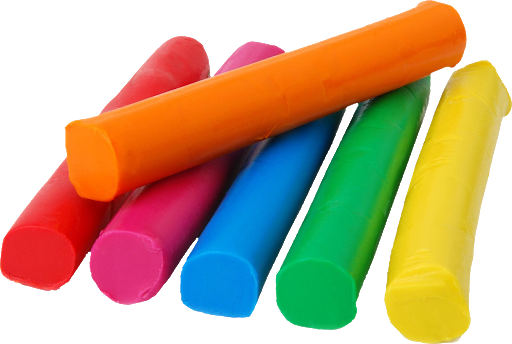 8
<
6
Вправа «Мікрофон
Яке число вивчали на уроці?
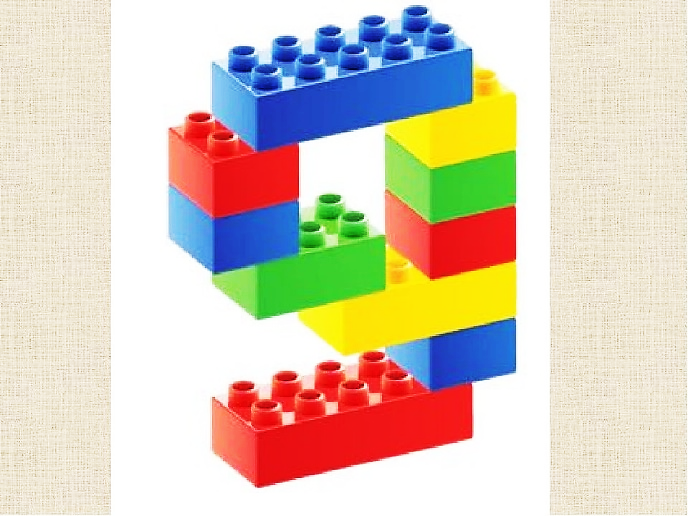 На якому місці стоїть число 9?
Як утворити число 9 від числа 8?
Які числа менші за число 9? 
Більші від числа 9?
Назви попереднє та наступне числа до 9.
З яких цеглинок (за кольором та формою) складено число 8?
Рефлексія. Обери відповідну цеглинку LEGO
Цеглинку лего підійміть, зустріч нашу оцініть.
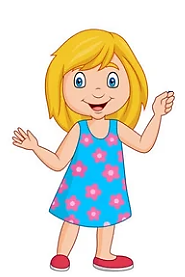 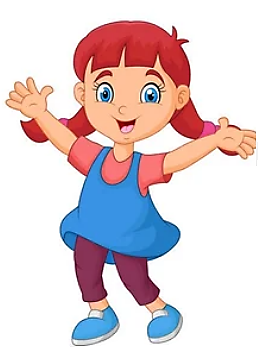 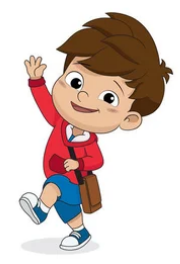 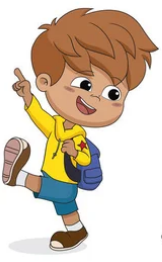 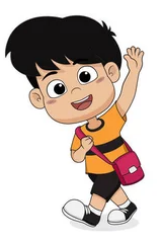 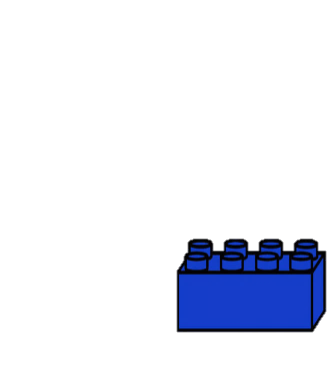 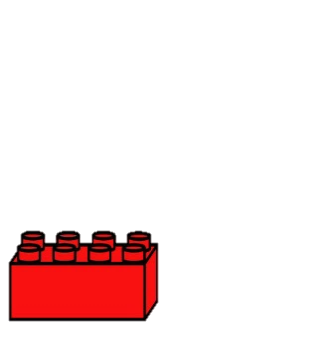 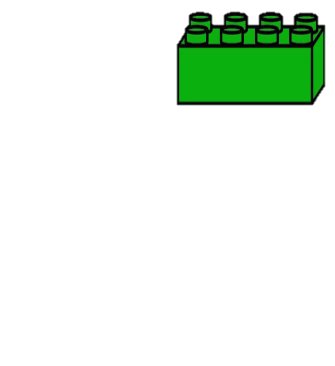 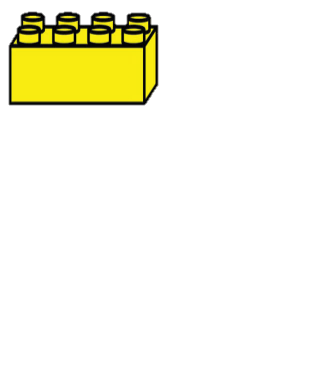 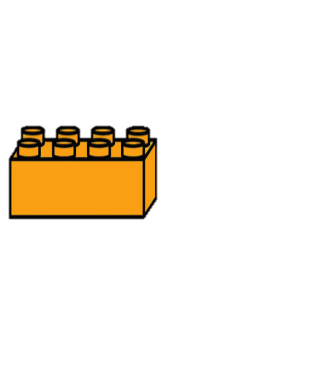 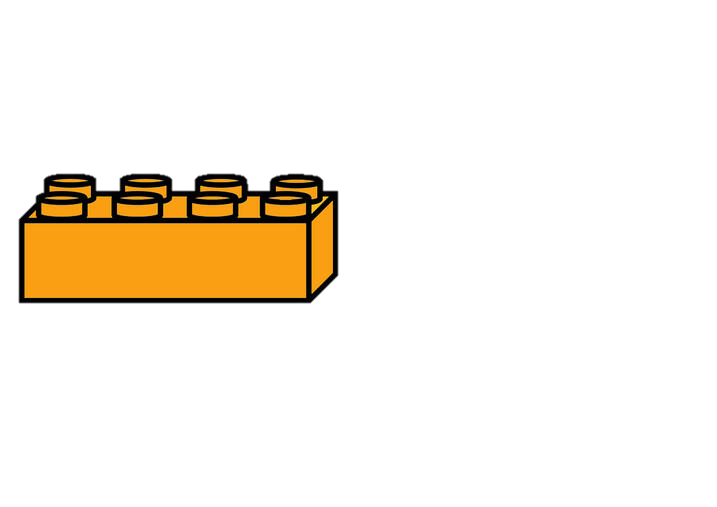 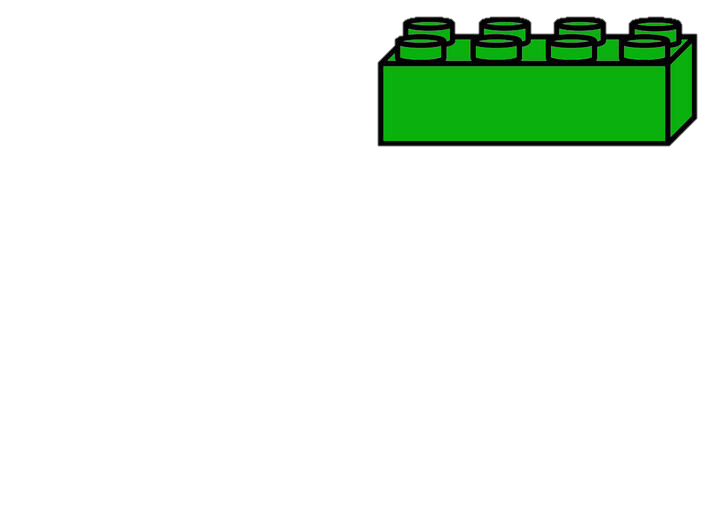 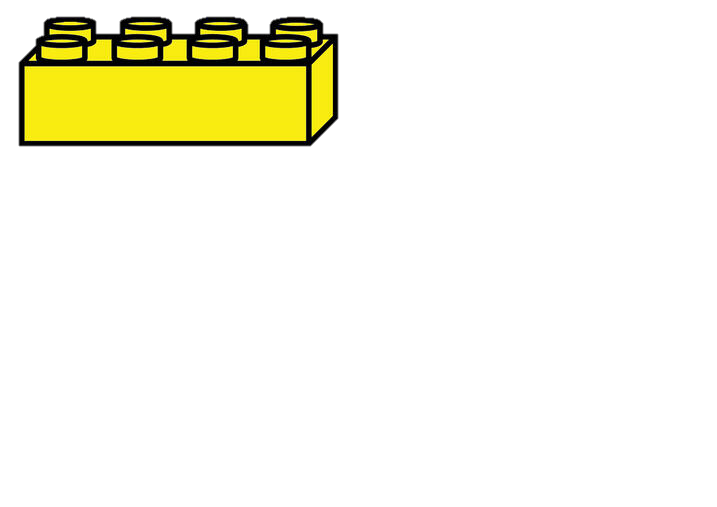 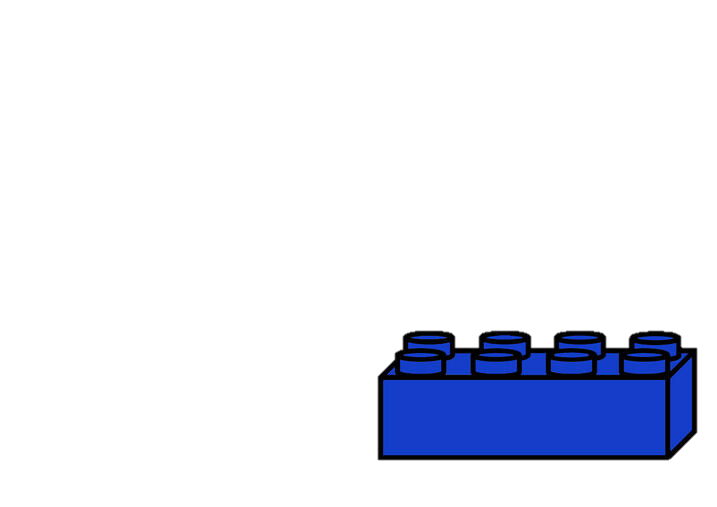 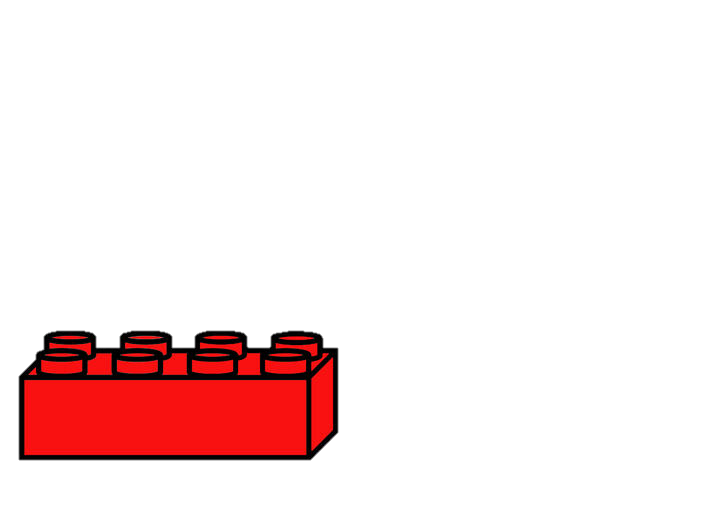 Було цікаво!
У мене все вийшло!
Я дуже втомився!
Все було легко!
Було складно!